COUNTRY REPORT of TIMOR-LESTE
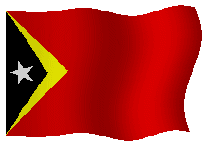 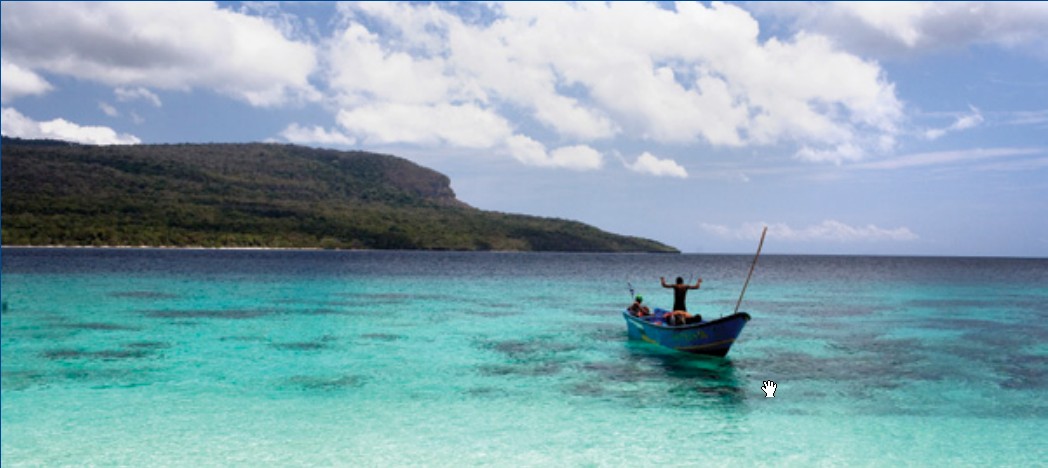 Acacio Guterres,
Director General of Fisheries
Ministry of Agriculculture and Fisheries
Timor Leste
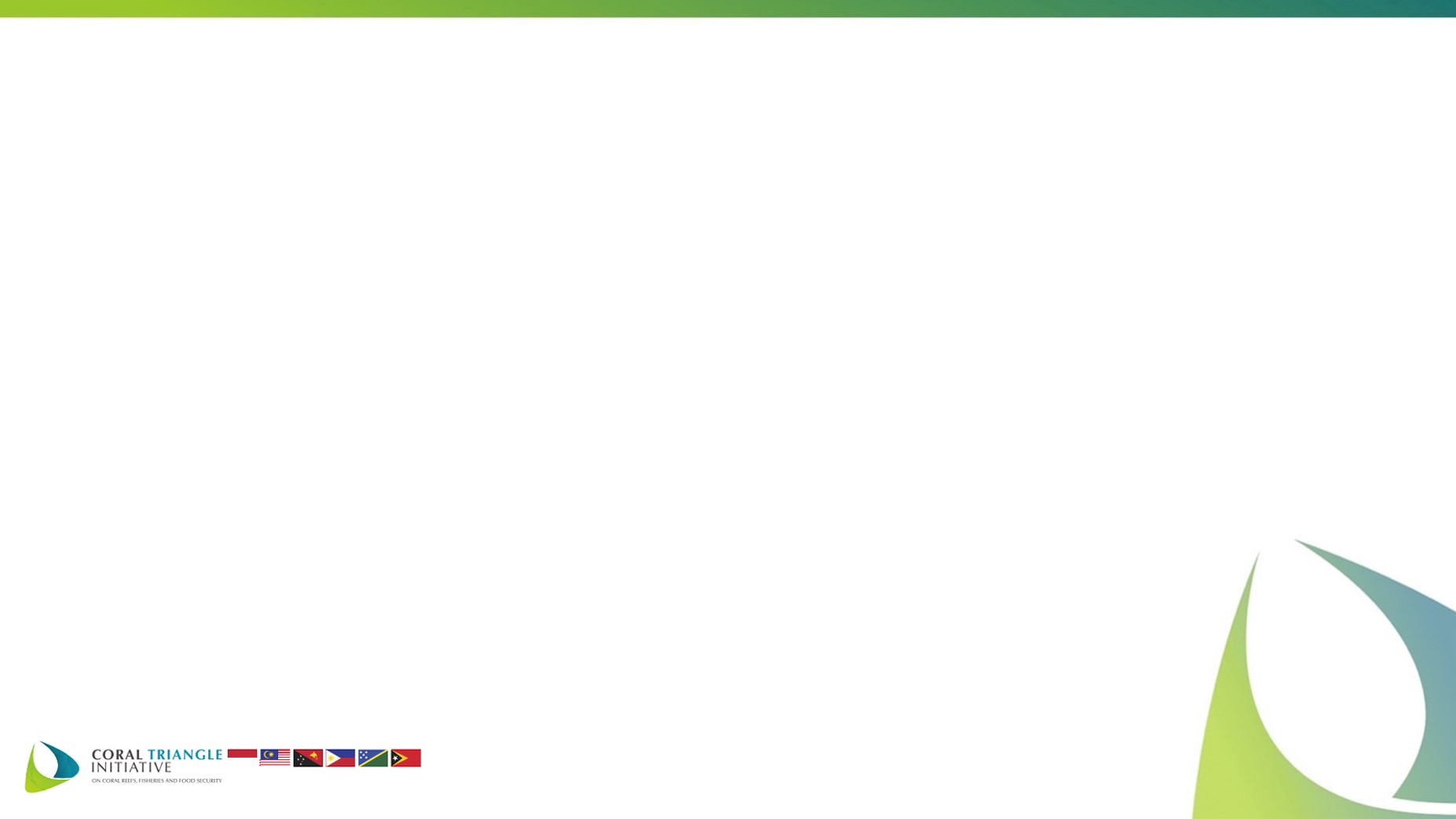 Country TWG Focal Points
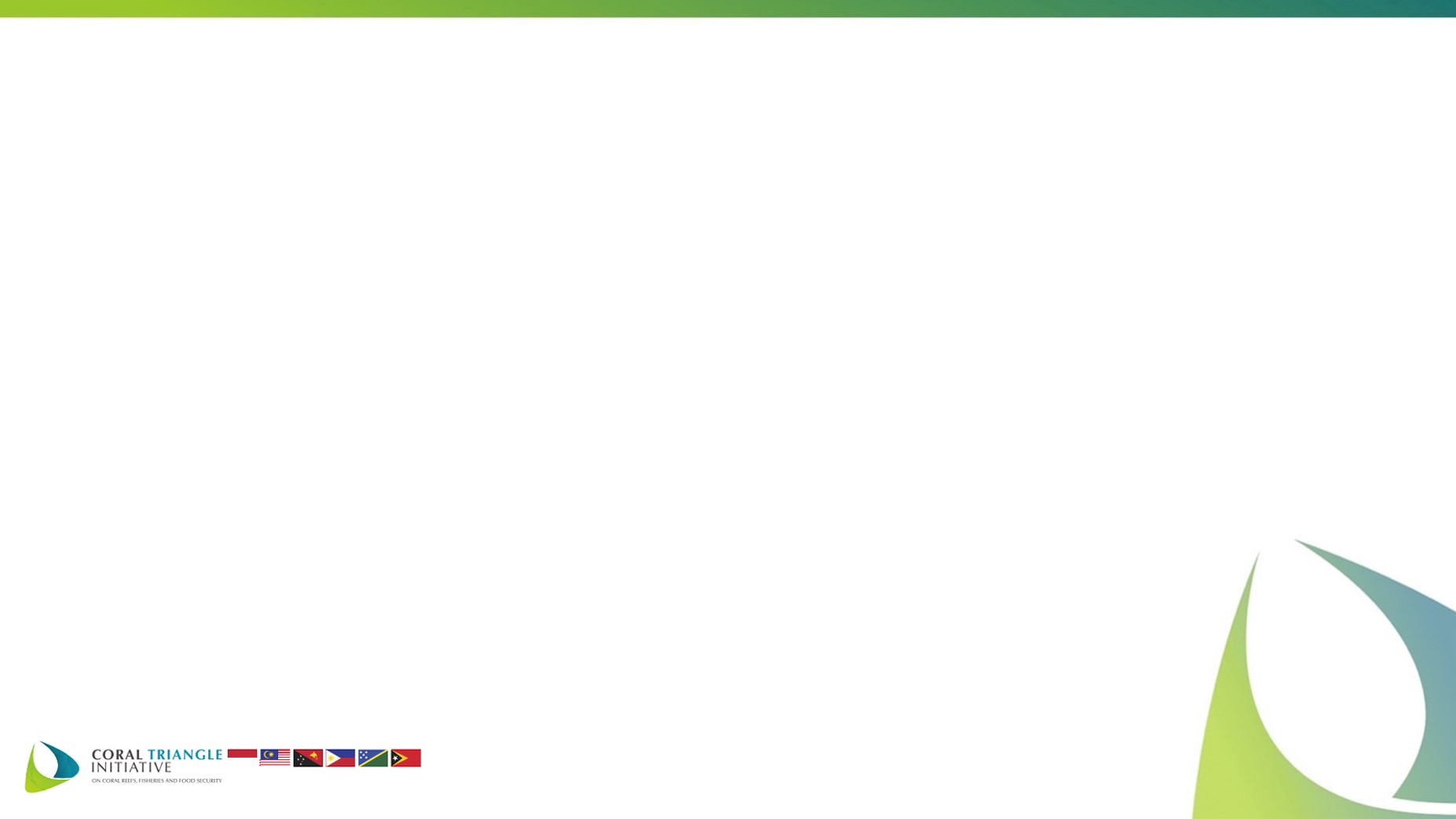 Partners and Status of Partnership
Partners and Status of Partnership
Goal 1: Priority Seascapes Designated and Effectively Managed - On-Going
Rapid Assessment to identify priority seascape for investment (Consultation, Data Collection)
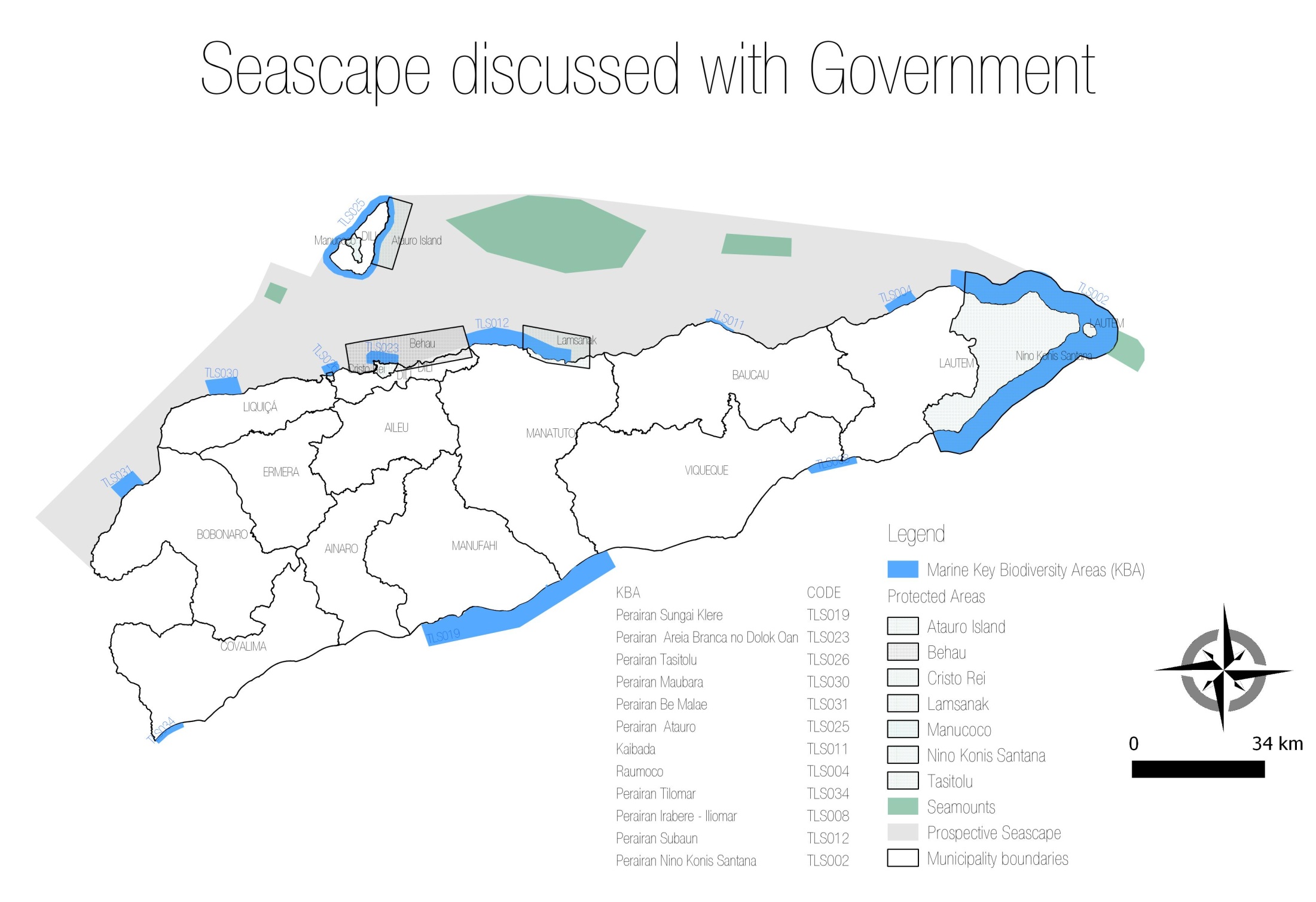 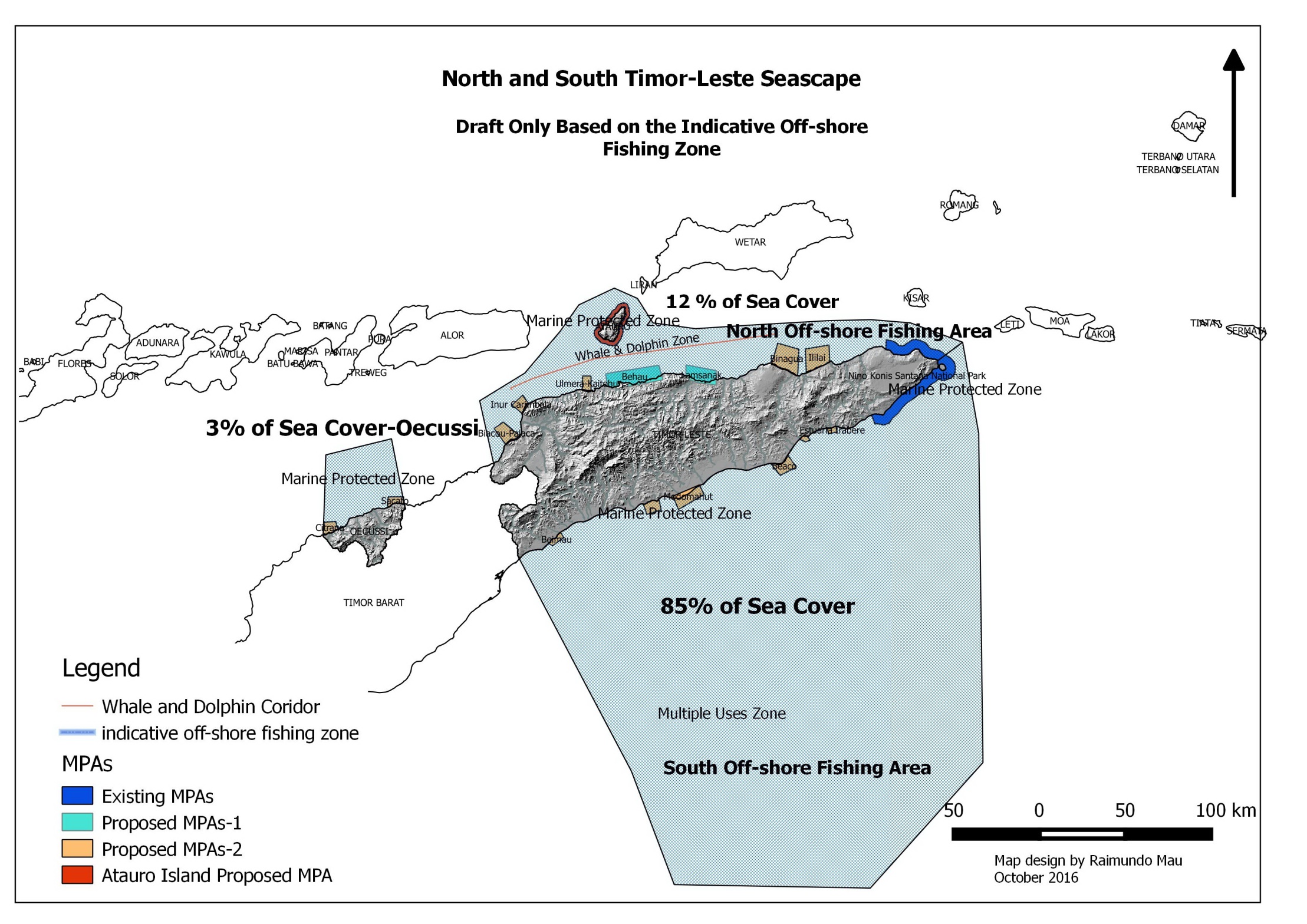 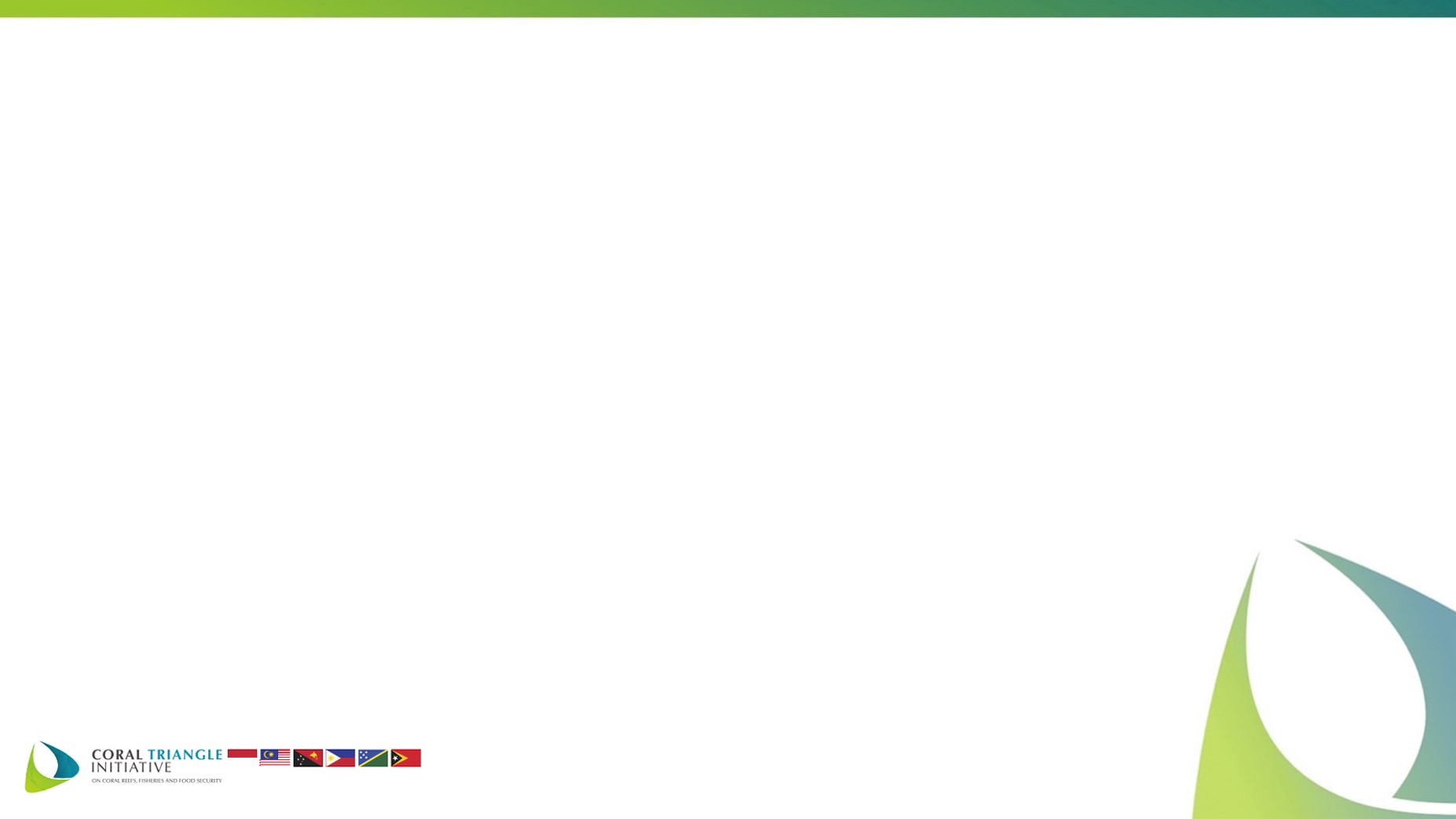 Progress Towards NPOA
On-Going
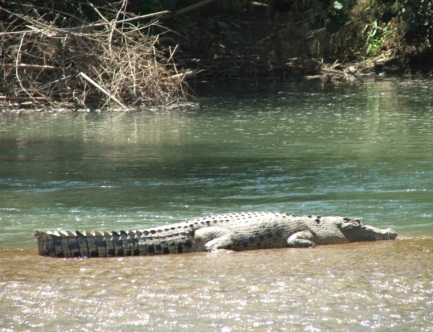 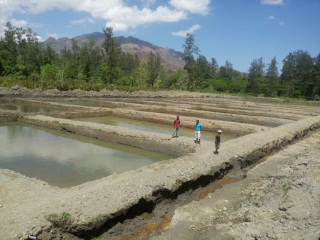 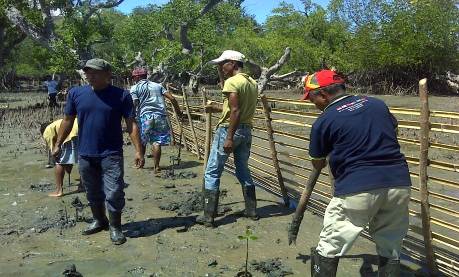 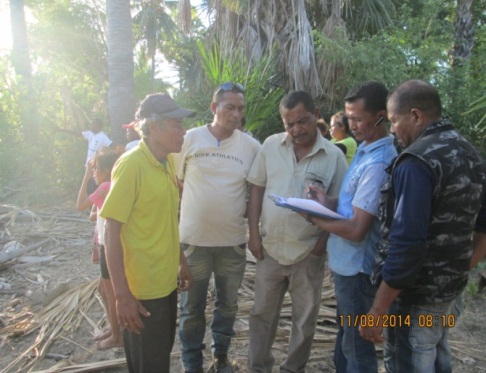 Fish-stock assessment
Program integrated  on crocodile management
Environmental education in coastal areas
Biological  monitoring on MPAs areas
Continuation mangrove replantation
Social economic survey of fishermen and fish folks
Constructing fresh water aquaculture
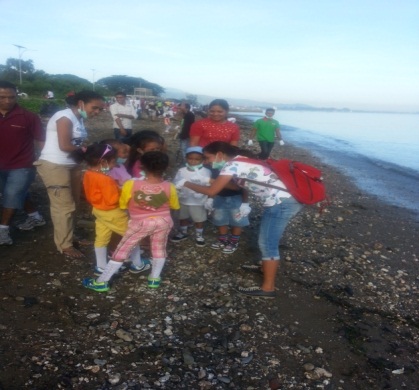 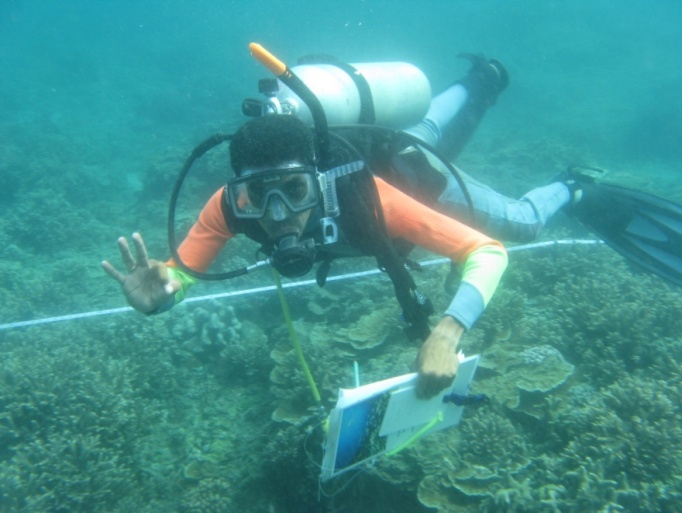 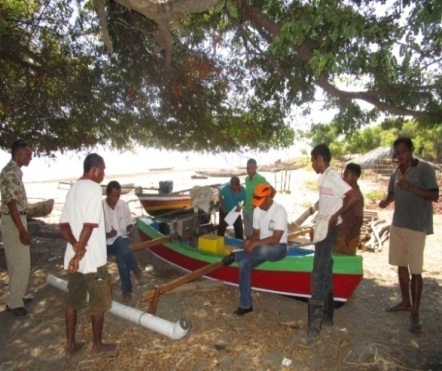 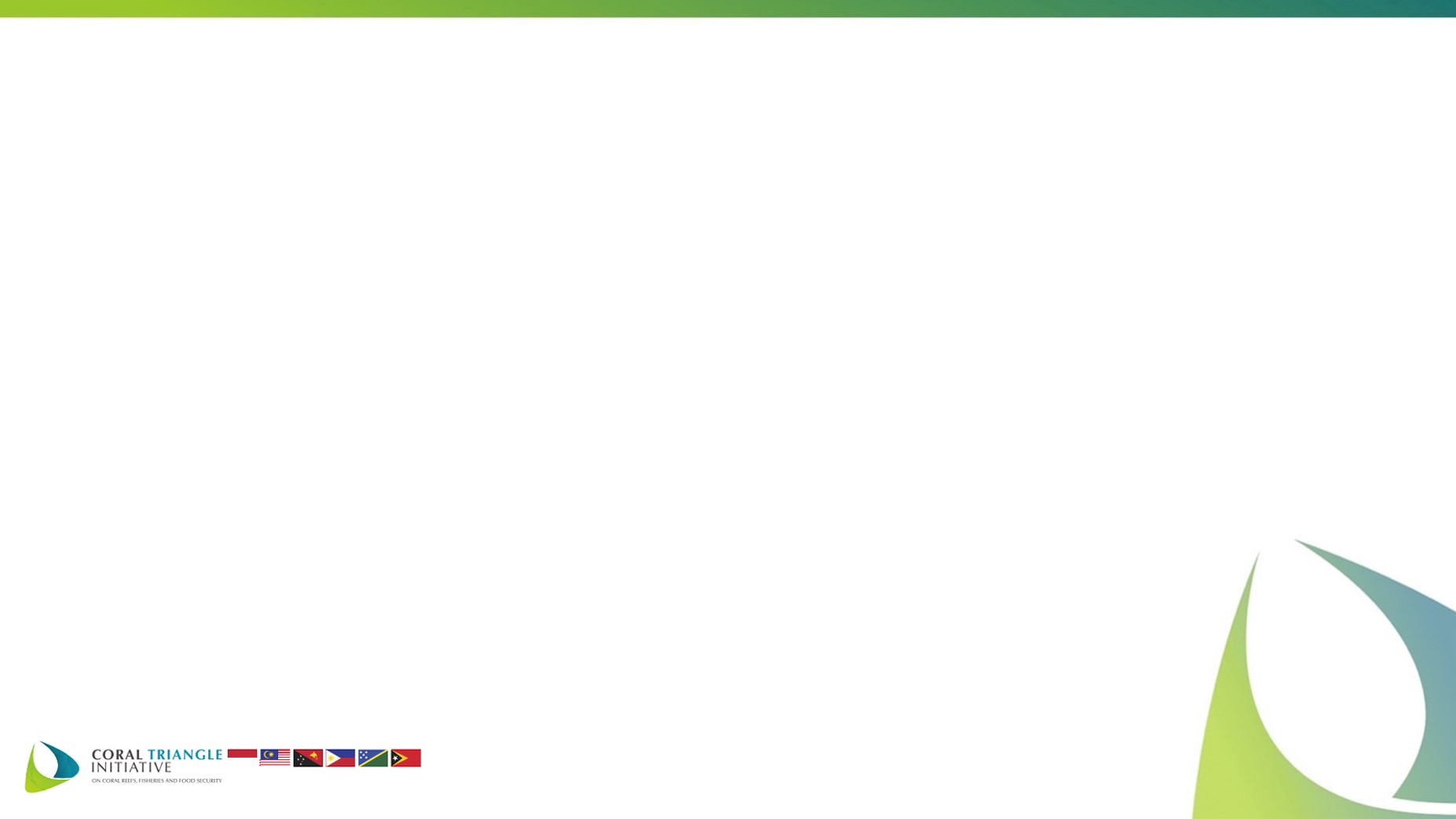 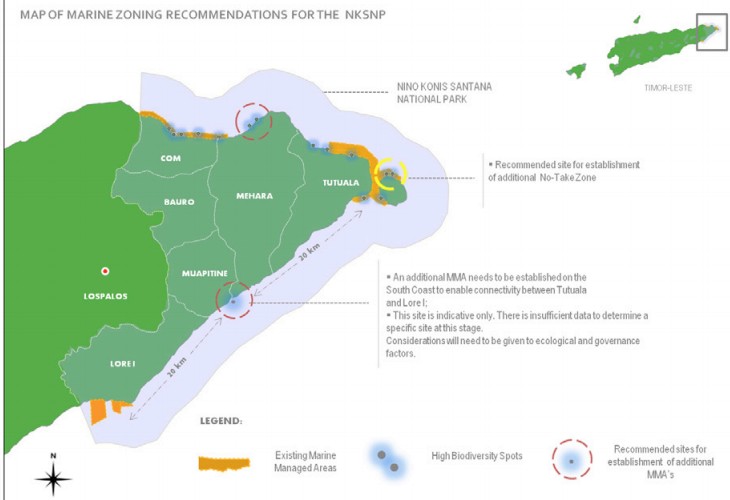 Cont..... Goal 2........
Completed
Government and CTSP have concluded a   
     comprehensive participatory mapping of 
     Marine Spatial Planning at Nino Konis Santana 
     National Park.
 Completed comprehensive participatory  
     mapping  exercise in priority areas
 Have Developed a Aquaculture Development   
     plan part of Timor Leste  Strategic Plan
 National Legislation on marine resource 
     conservation
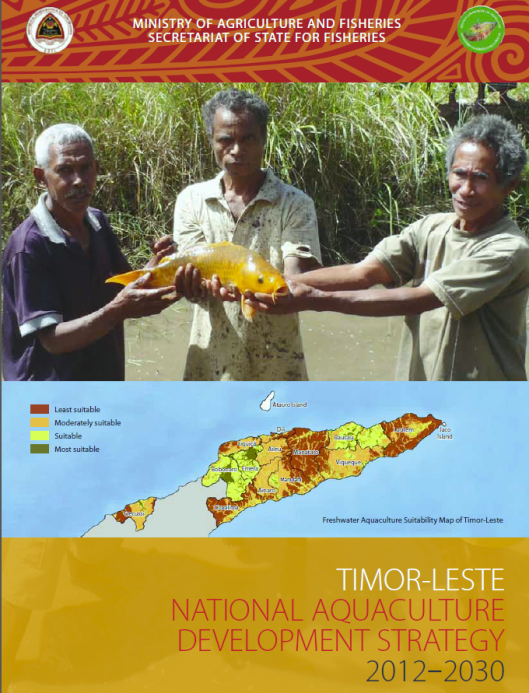 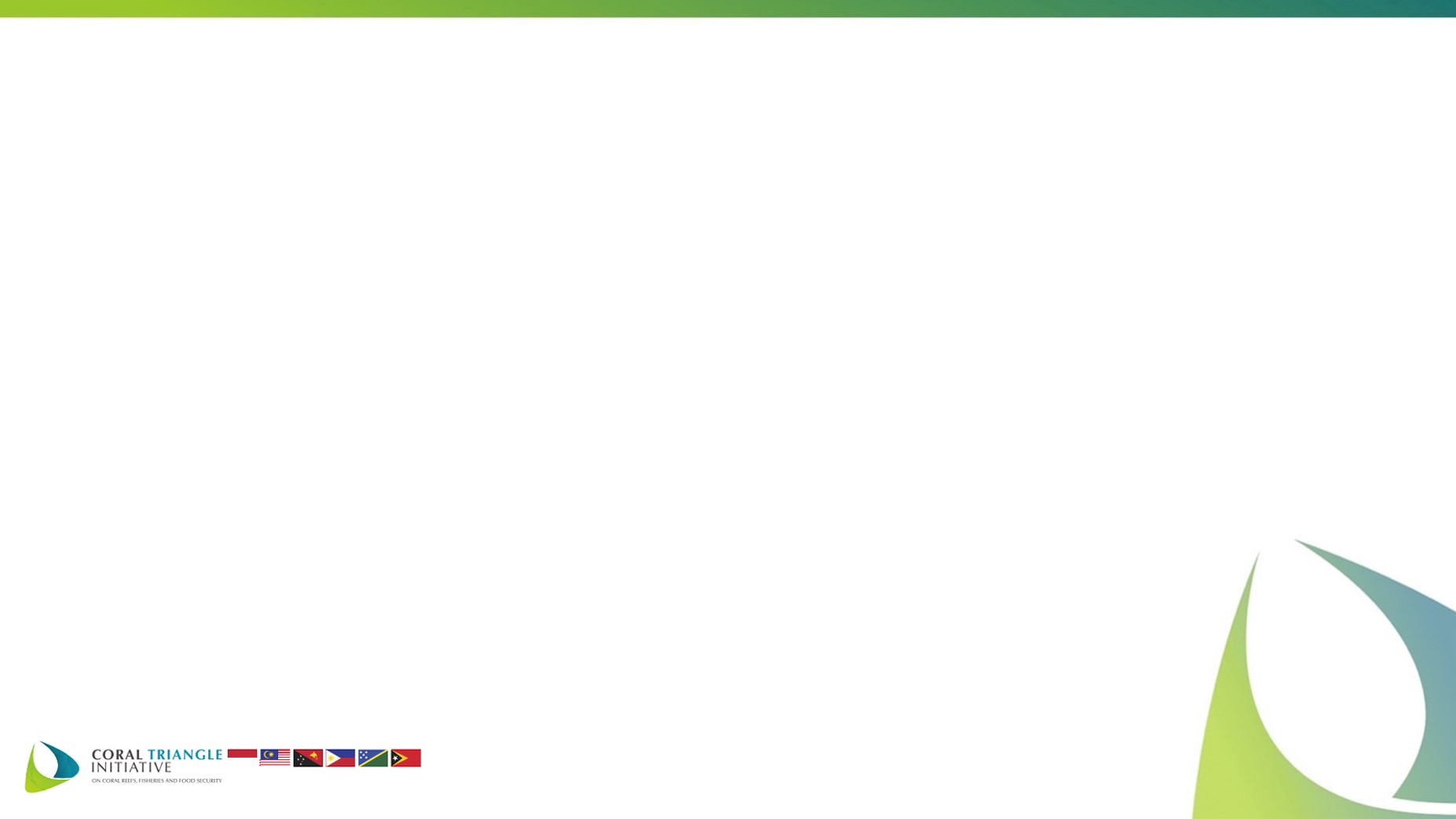 Progress Towards NPOA
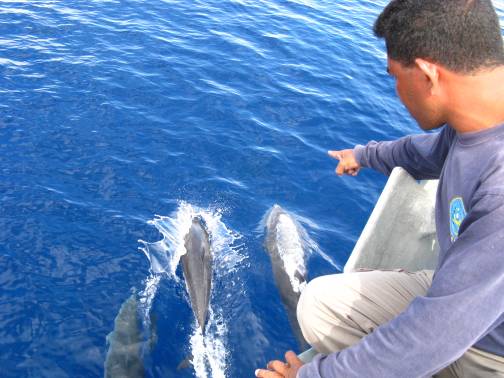 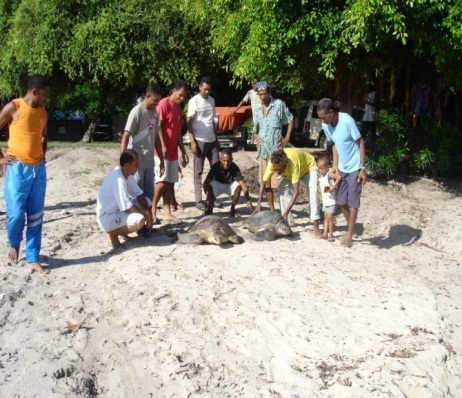 On-Going :
National Grand Strategy on PAs and PA network development
Zoning and management plan for Nino Konis Santana National Park (Marine Park);
Propose to the Council of Minister the formal declaration of two new protected areas: Ataúru;
Study on cost estimate and sustainable financial plan for protected areas such of  Ataúru and Batugadé
Strengthening ecotourism sector contribution to protected area sustainable management of coastal and marine resources.
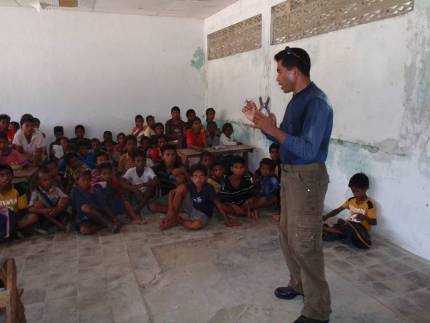 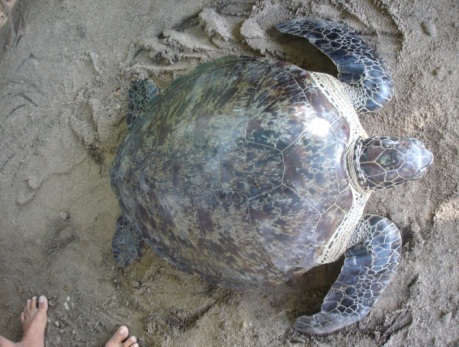 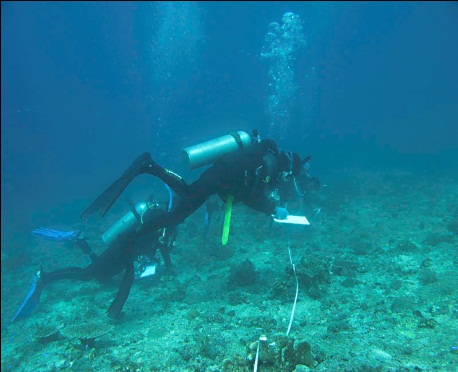 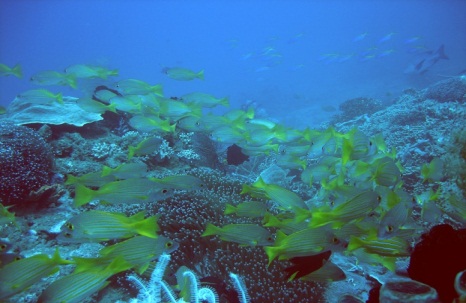 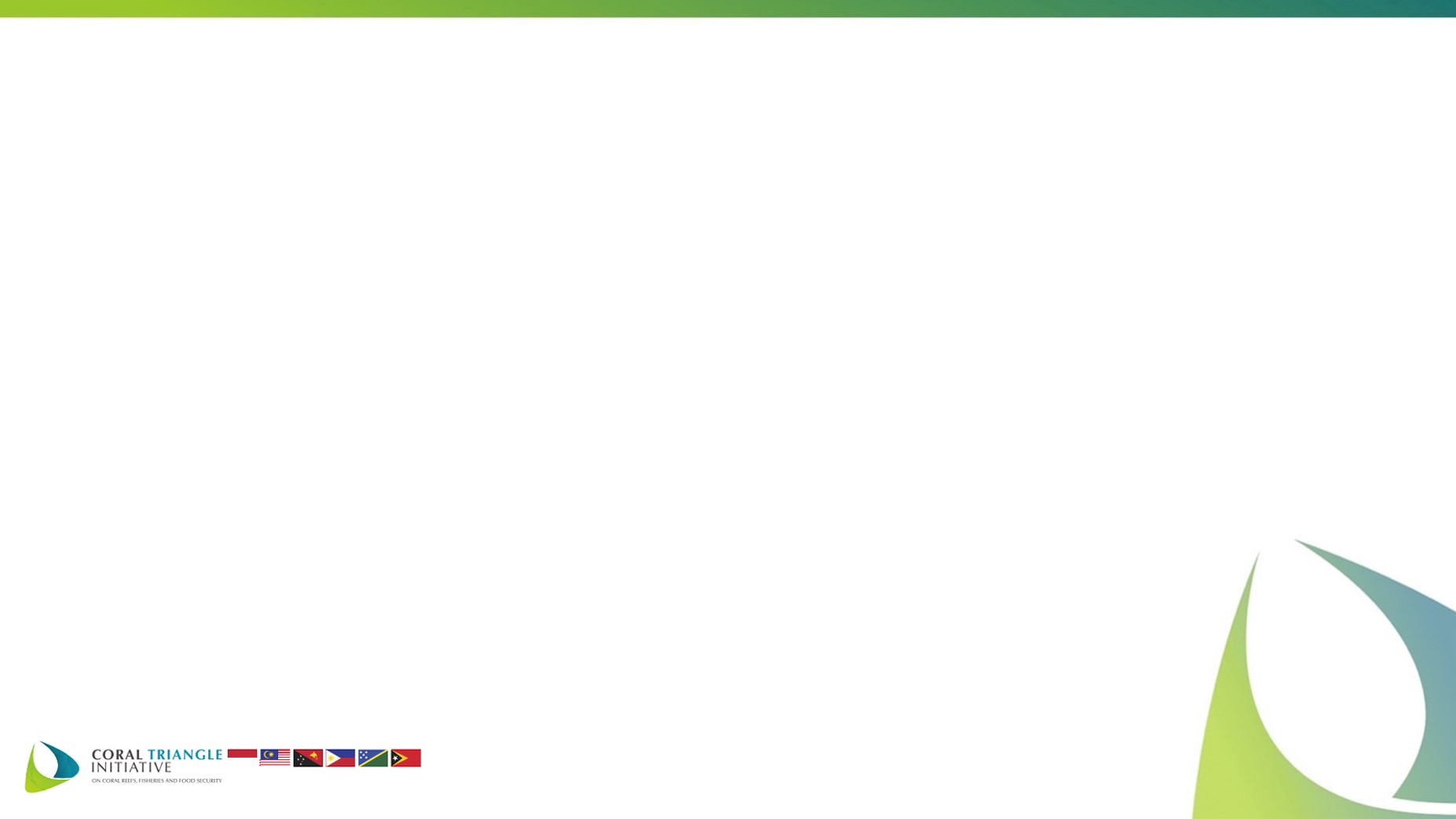 Progress On-Going....
Discussion with the Indonesian Government on the establishment of a trans-boundary 
      protected area network;
2. Develop and implement capacity building 
    activities targeting mainly Environmental 
    Managers in the Fisheries, Environment and 
    Forestry Directorates (Central Government)  
    and  local government officers.
3. MPA efectiveness Management Tools
Progress MPAs in Timor Leste
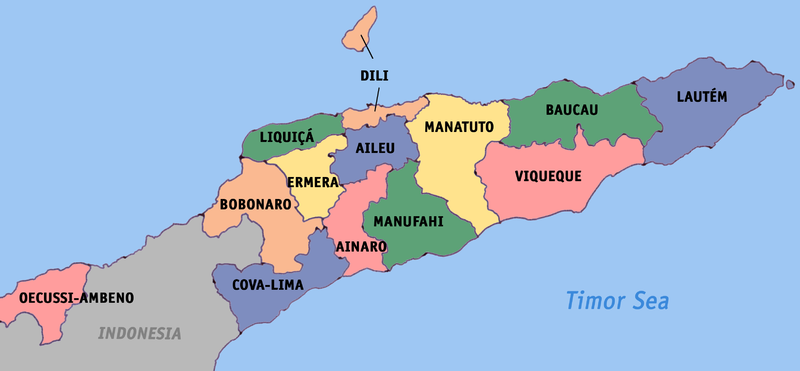 NKSNP
CI
NKSNP in Lautem
MPA Ataouro in Dili (on going)
MPA Batugade in Bobonaro (og)
MPA Cristo Rei  in Dili (planning
MPA Kaitehu in Liquica (planning))
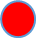 Batugade
CTP
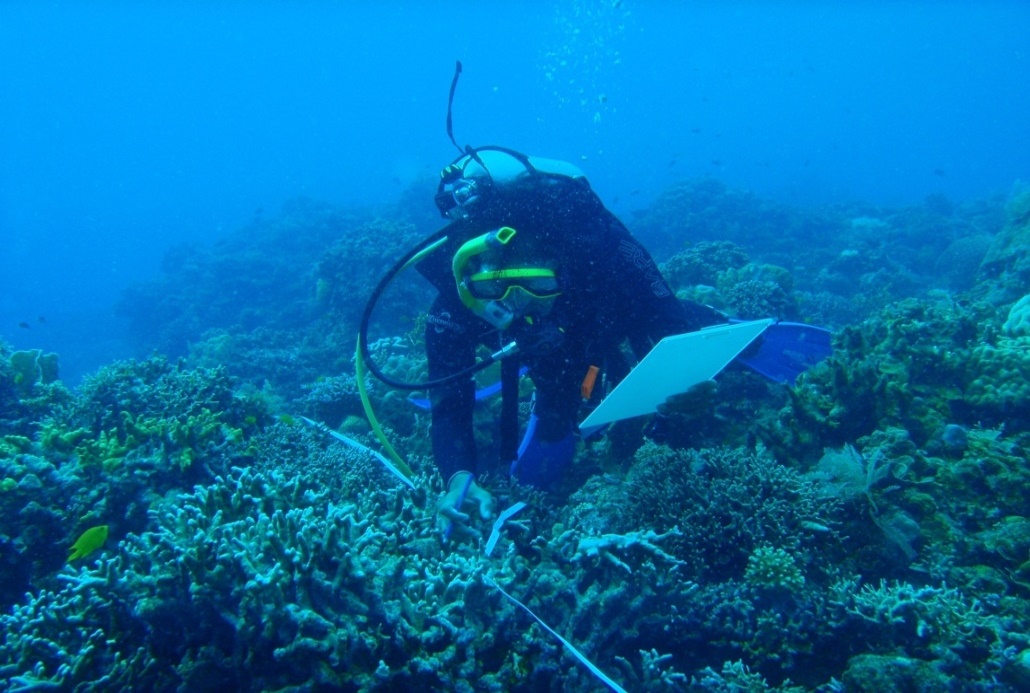 NTZs of Nino Konis Santana NP
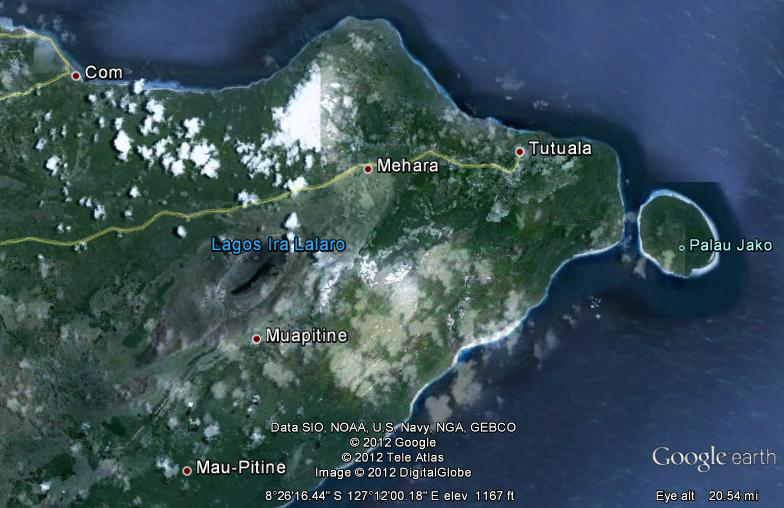 Com
Zoon
Jaco Island
No of MPAs
 Com
 Zoon
 Pereveno
 Hilapuna
Lore I
Pereveno
Hilapuna
Lore 1
13
MPA Mapping  in Batugade, 2014
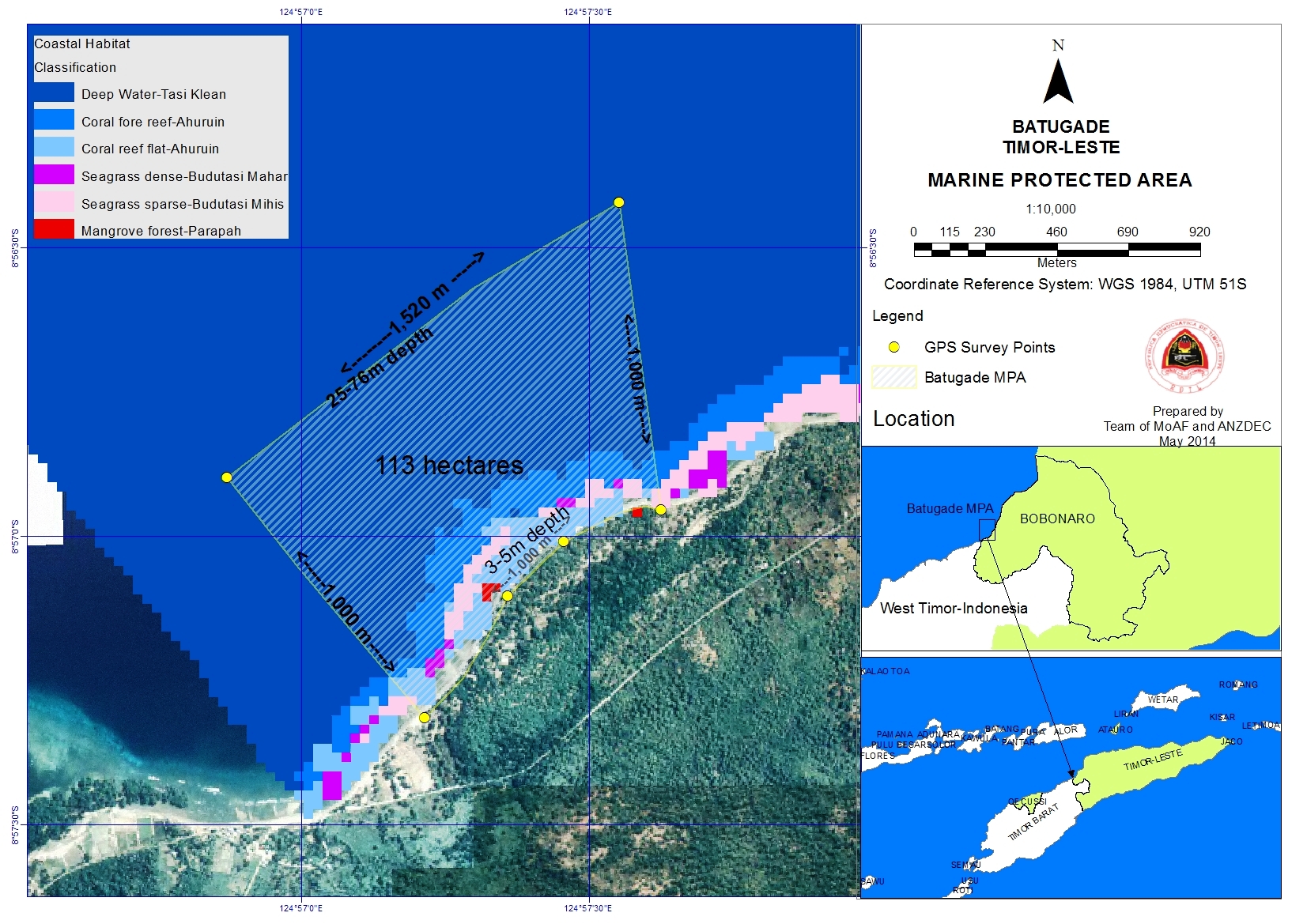 Aleixo Leonito Amaral   Mapeamentu MPA
14
MPA Mapping  in Atauro, 2014
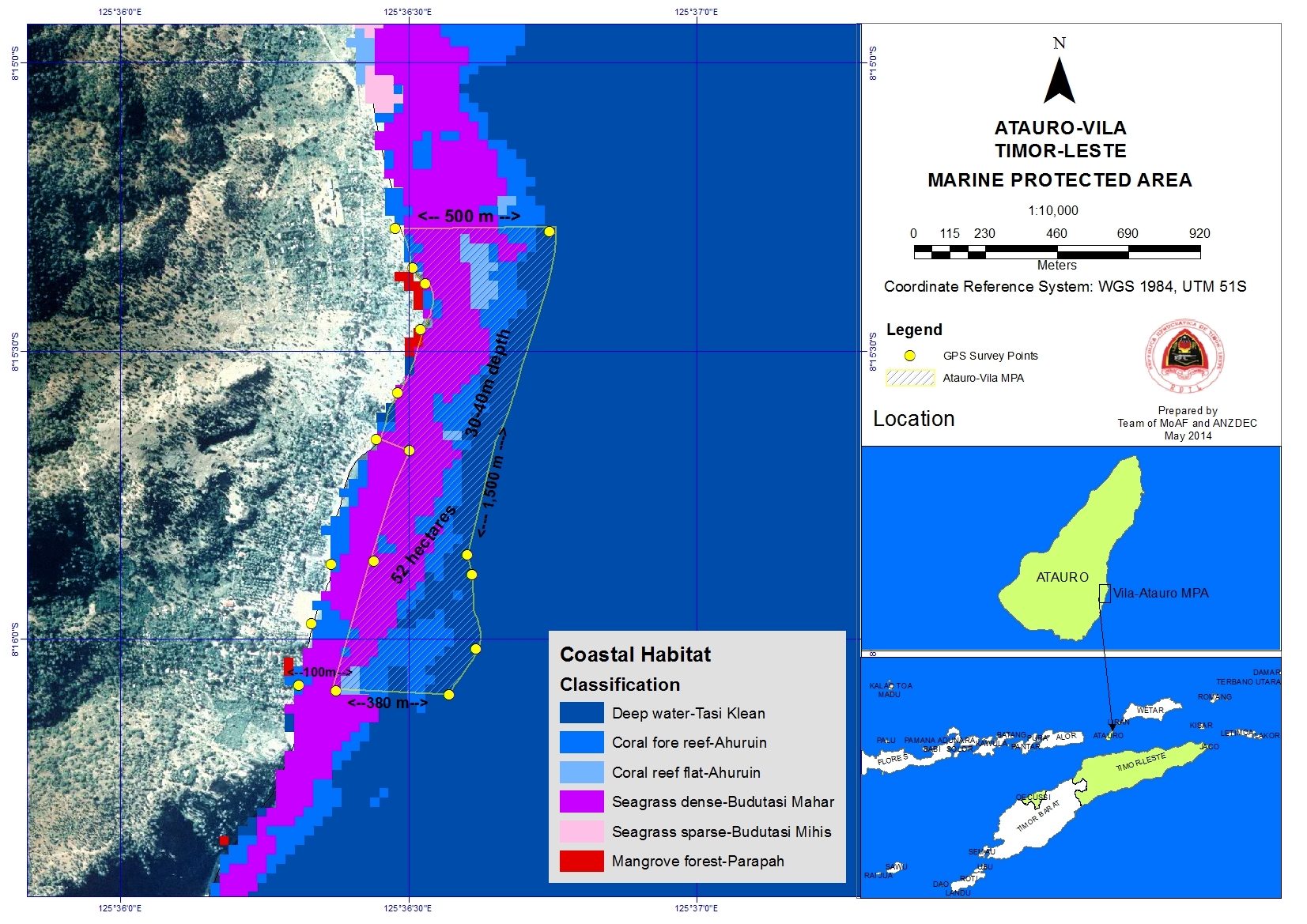 15
Aleixo Leonito Amaral   Mapeamentu MPA
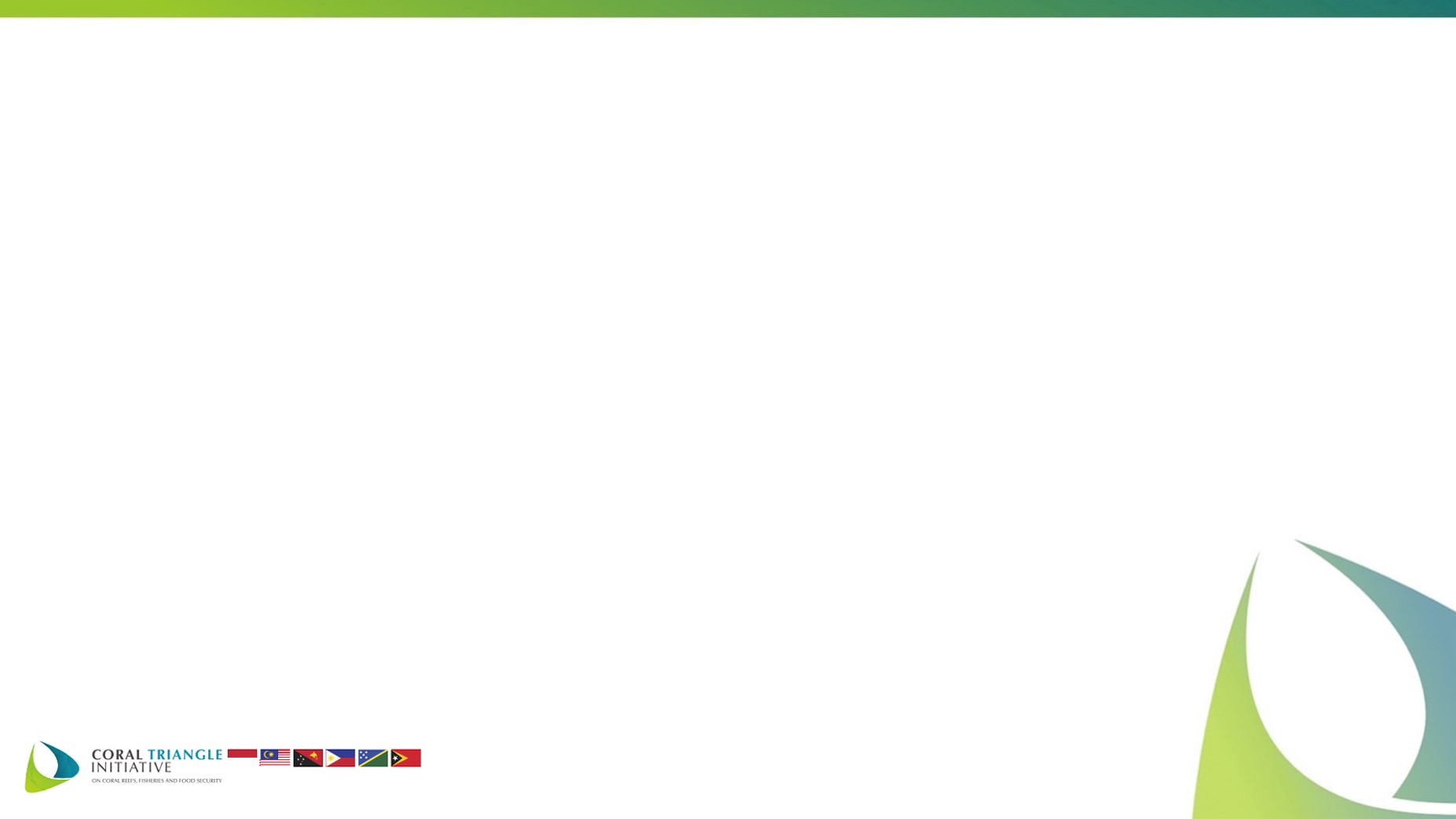 Progress Towards NPOA
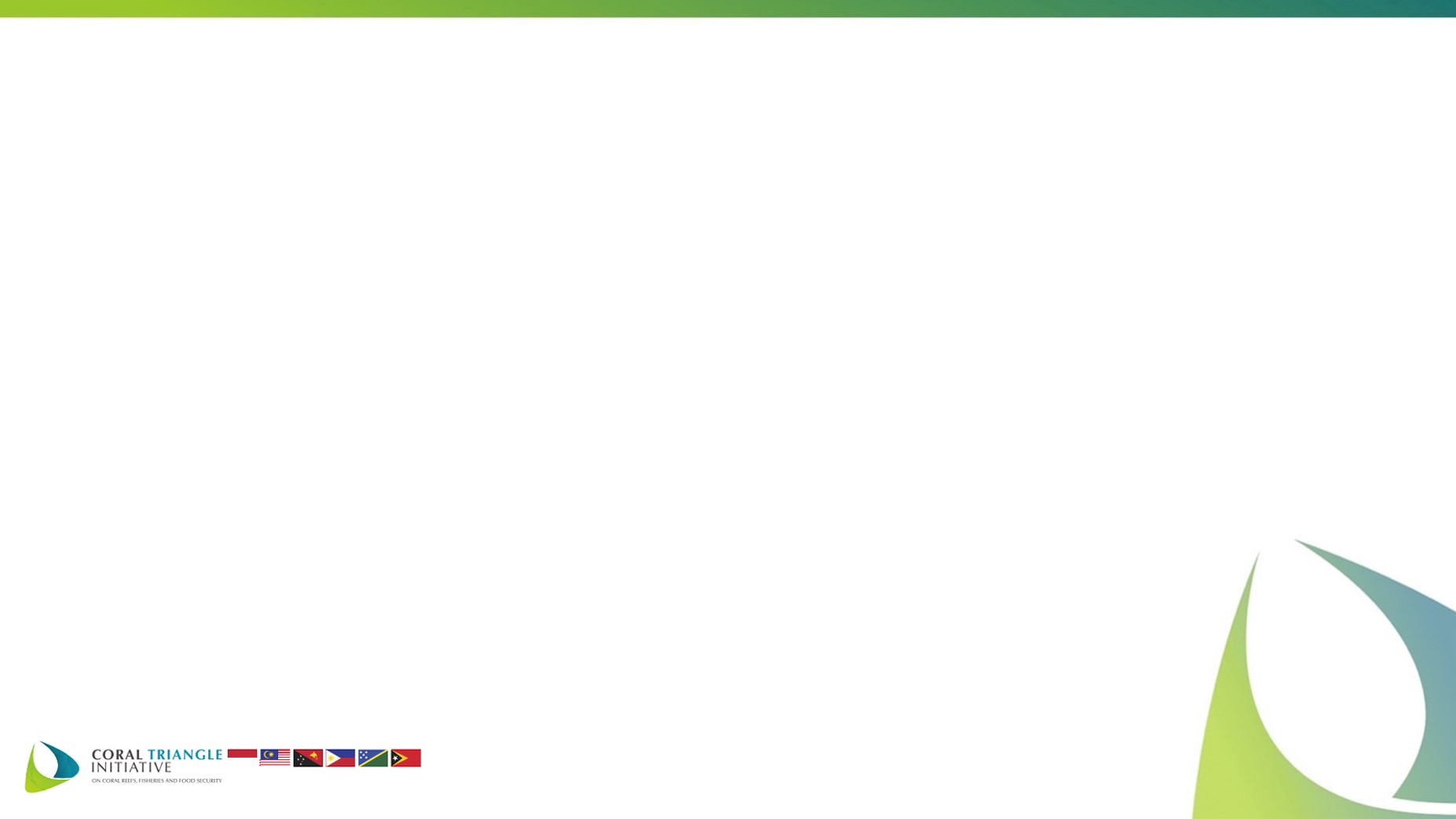 CCA-On-Going
Finalize studies on social resilient / vulnerability to 
     Climate Change impacts
. Development and implementation of community 
     awareness on early warning system that lead by 
     Ministry of Transportation and Communication
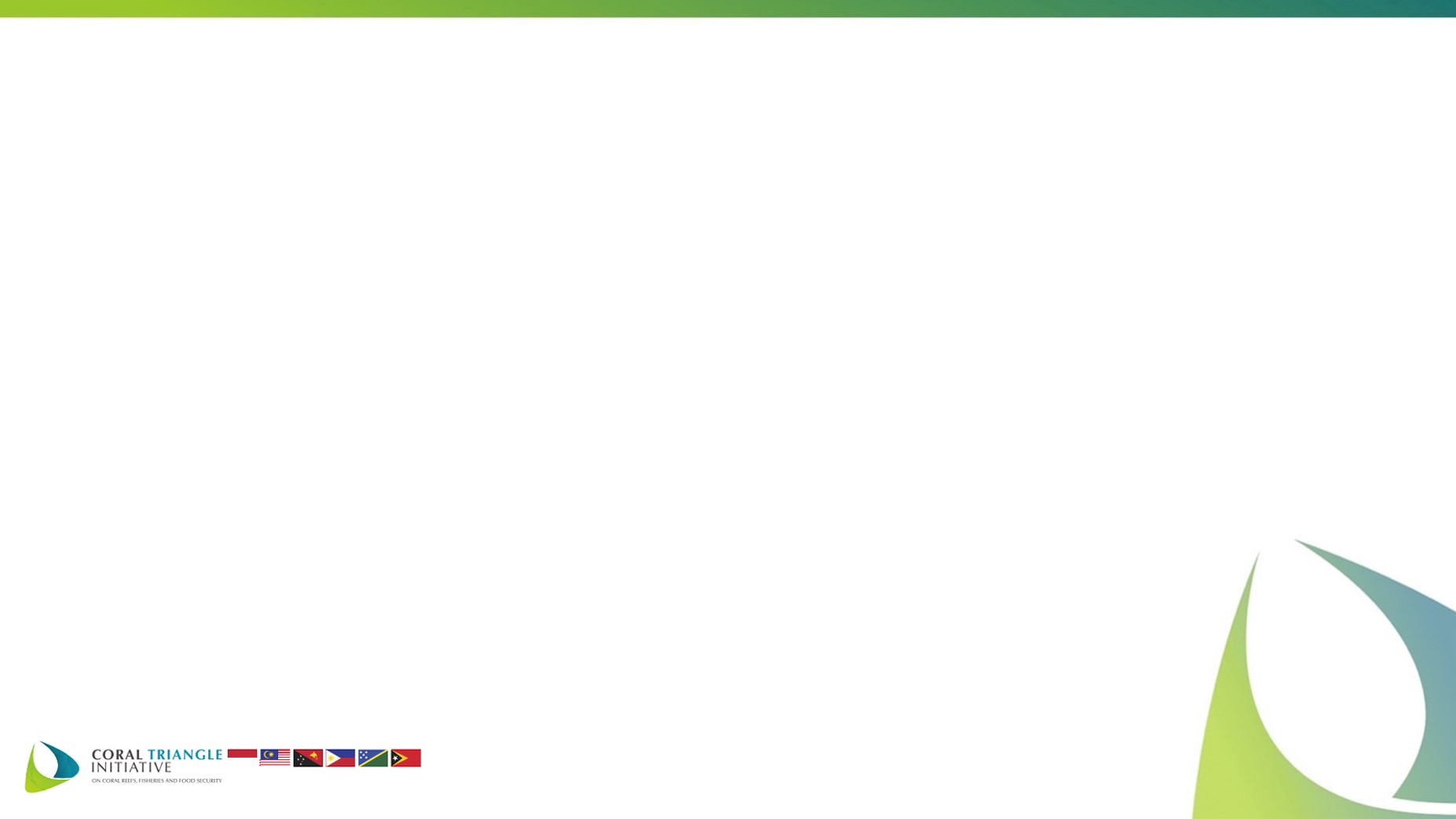 Activities CCA :
Global Climate Change Alliance-GCCA, MAF and GIZ, 4  
    Years
Coastal Resilience, MAF, MCIA and UNDP
To’os ba Moris Diak (TOMAK), DFAT and MA
AVANSA Project, MAF and USAID
Dili-Ainaro Corridor
Strengthening Agricultural Productivity (SAPIP), GAFSP
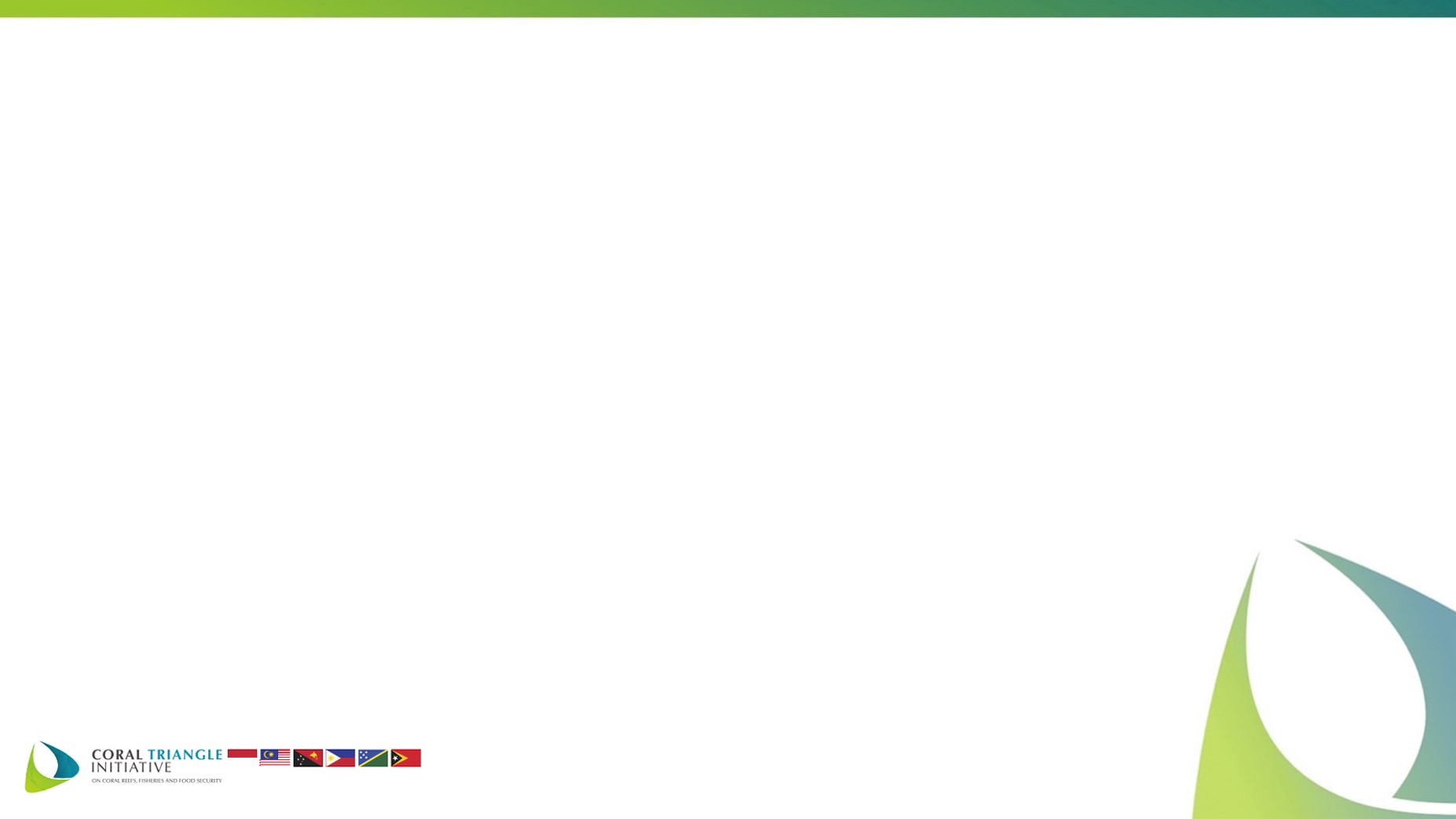 Progress Towards NPOA
Completed
Birds species indentify completed by Florestry
 Has Finalized Zoning of Marine Component of the NKSNP
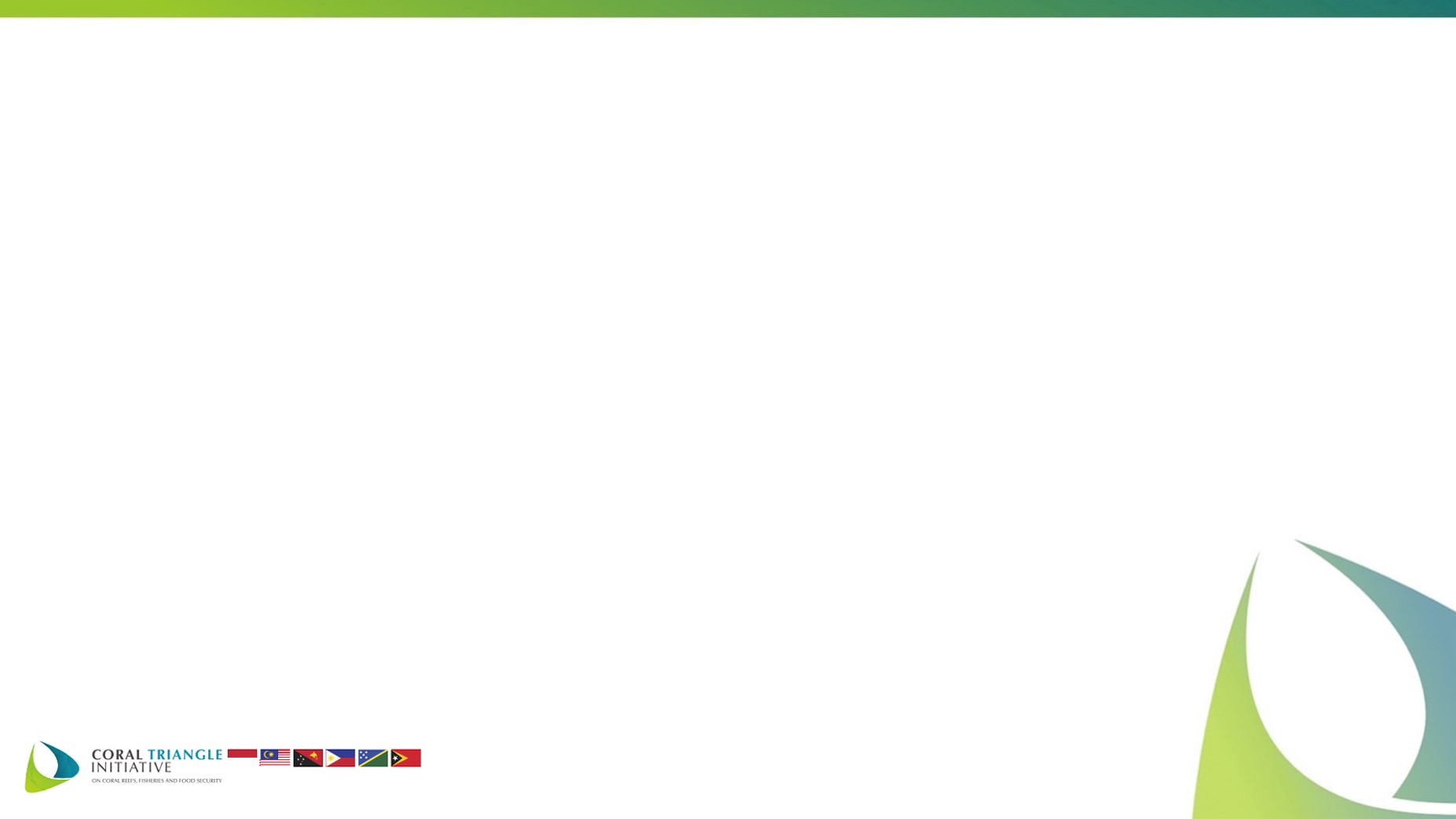 On-Going
Timor Leste  going to finalishe the cost-benefit analysis for the adhesion to CITES
Aassessment on threat status of species under different ecosystem categories to culminate the gaps identified by NBSAP;
Started discussion on the development of a threatened species act and have produced at least on draft management plan for the most threatened species and/or habitat identified by NBSAP
Marine mammals (dugong, whale, dolphin)
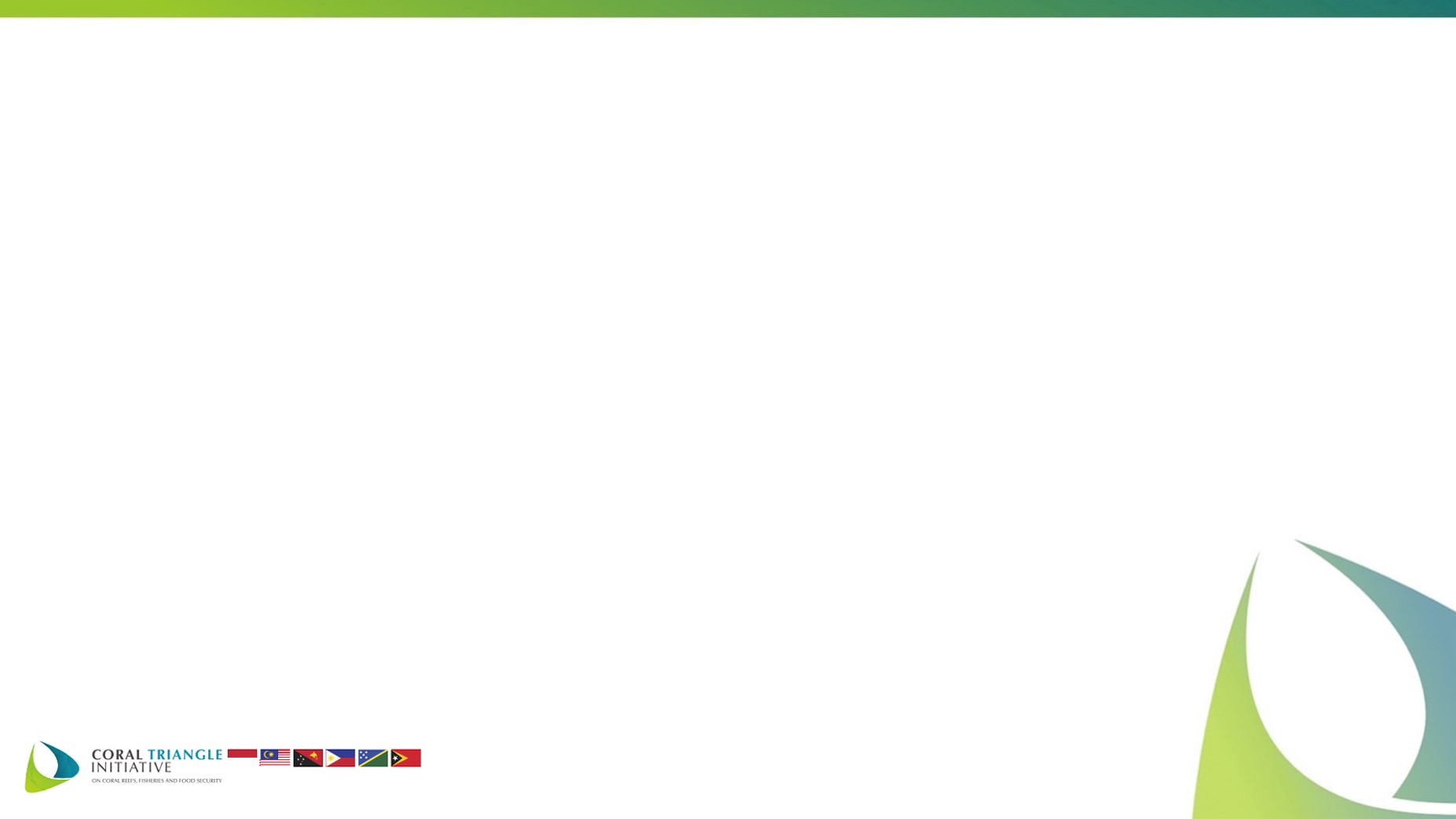 Not Started
Timor Leste Goverment wich have been pointed out priority site under  
     Lesser Sunda protected area design.
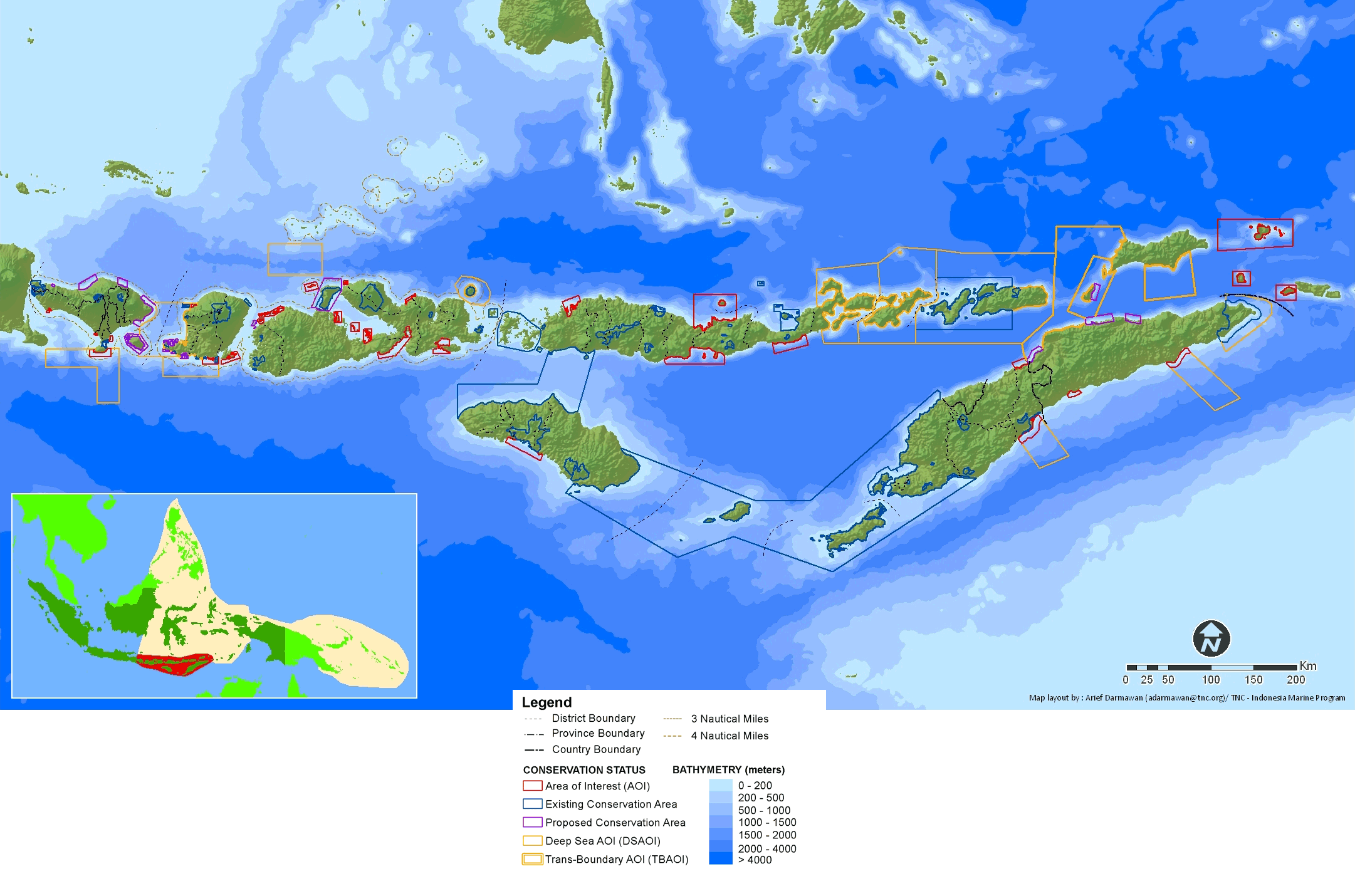 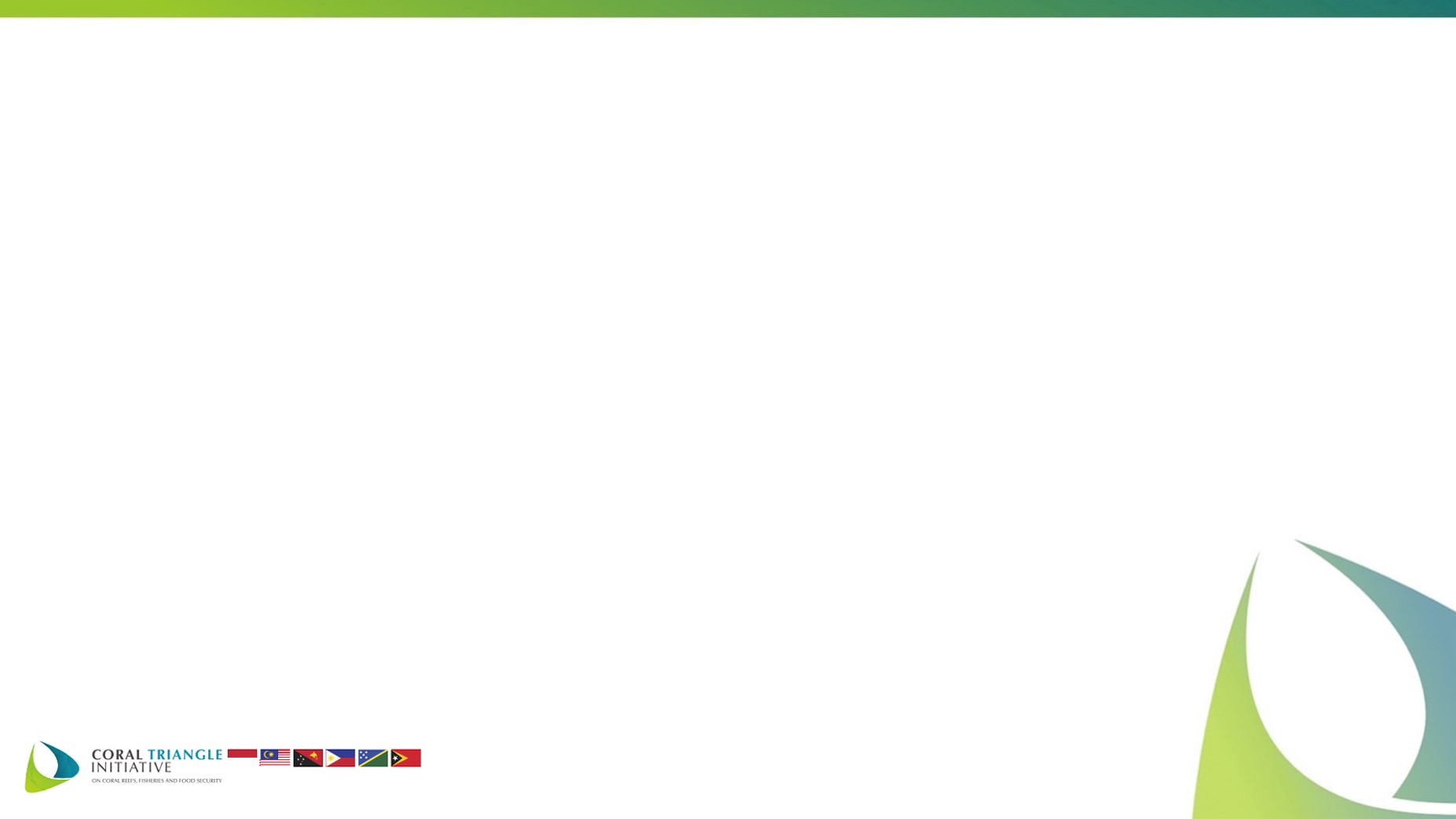 Progress Towards NPOA
[Speaker Notes: Such as reefs, fishes conducted by CI expertize. For 2009 conducted by CDU and AIMS, 2012  by CI and 2016 also by CI]
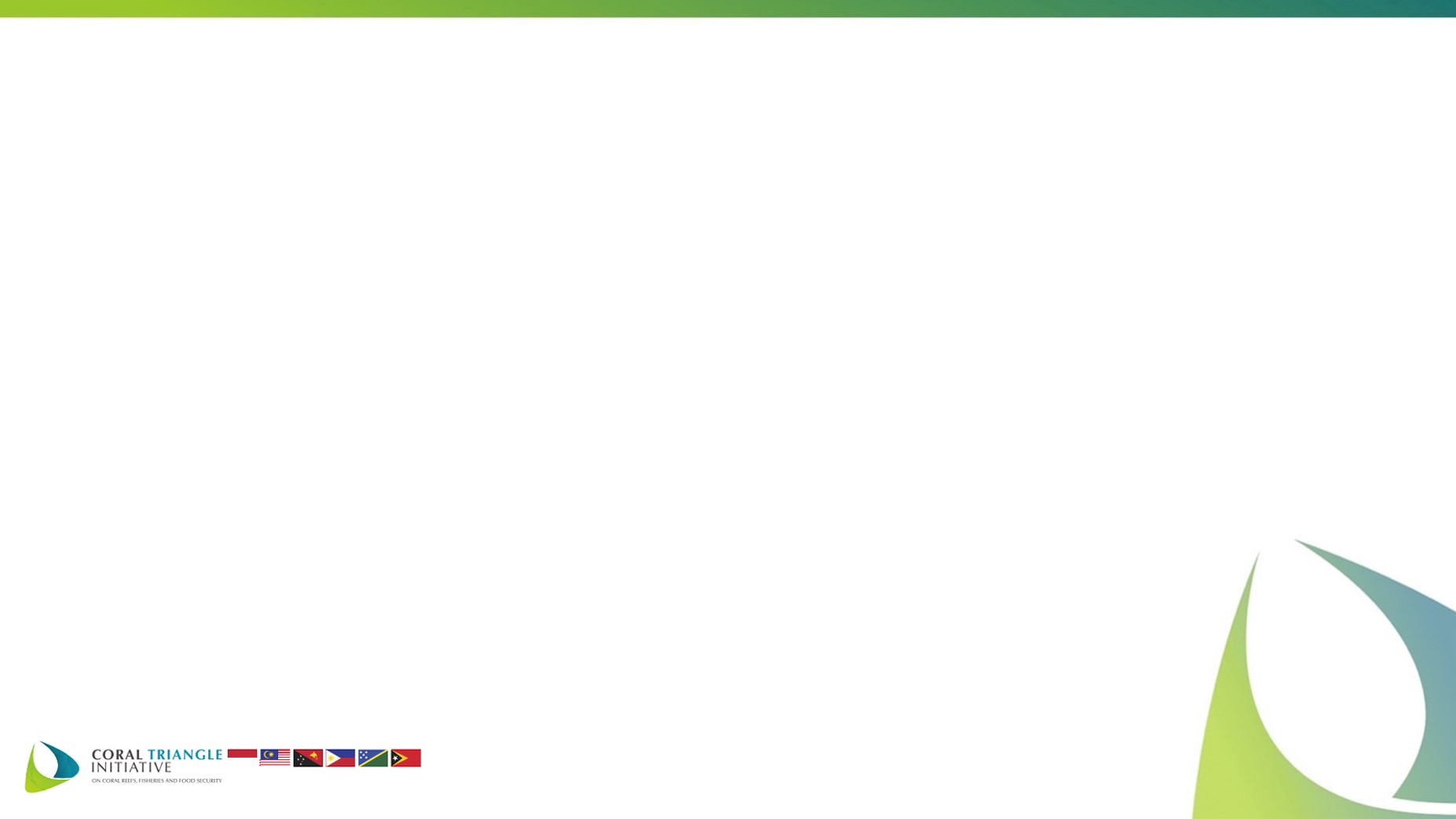 Progress of NPOA and CTI M&E Indicators
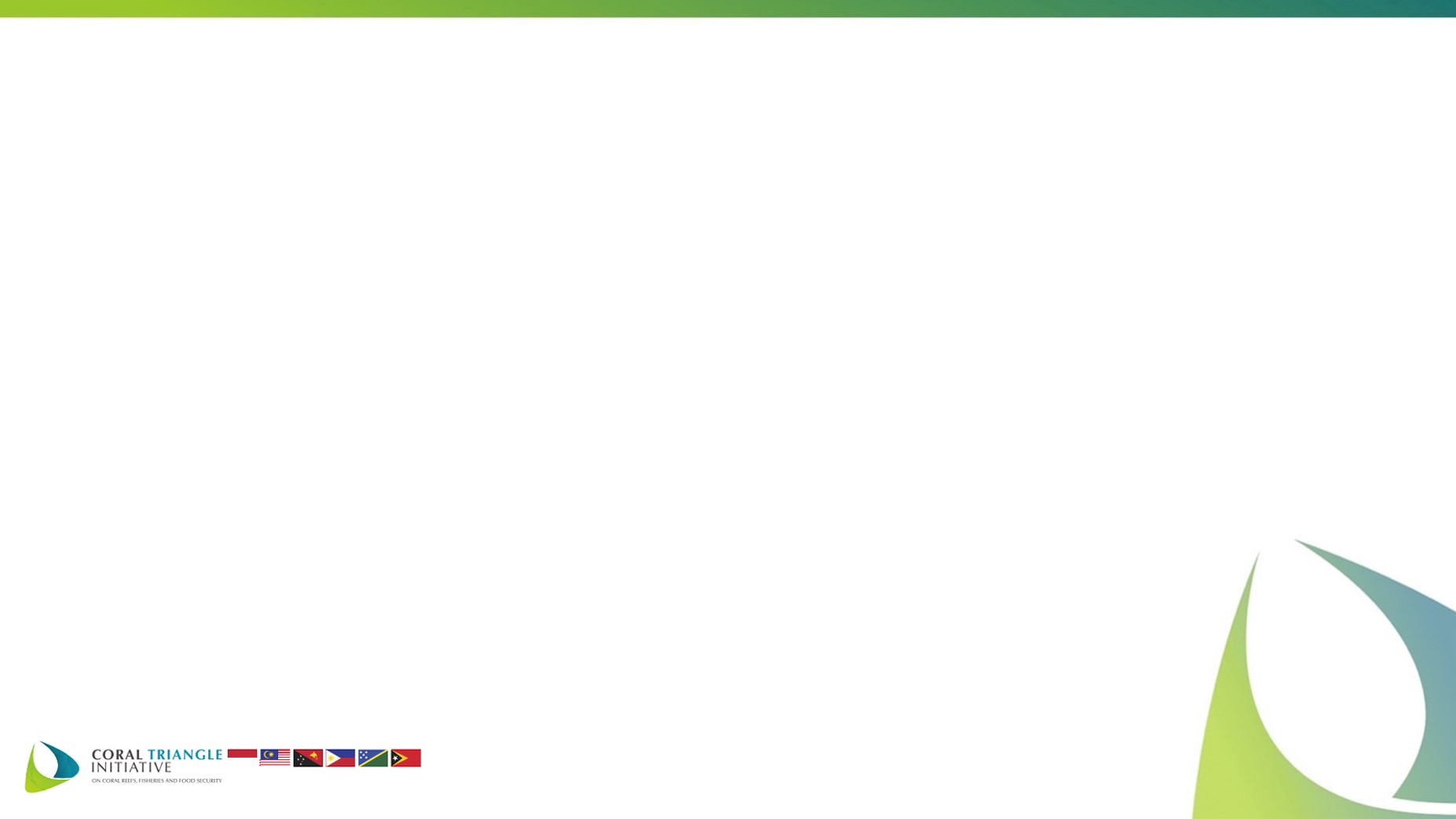 Lessons Learned: i.e NKSNP
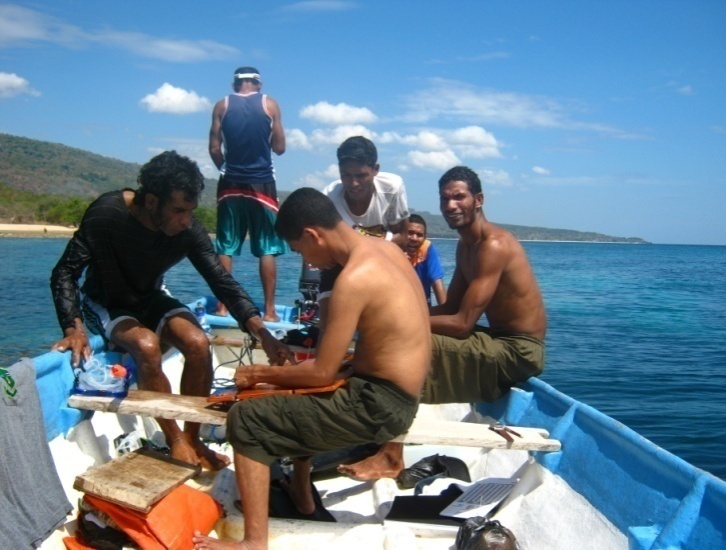 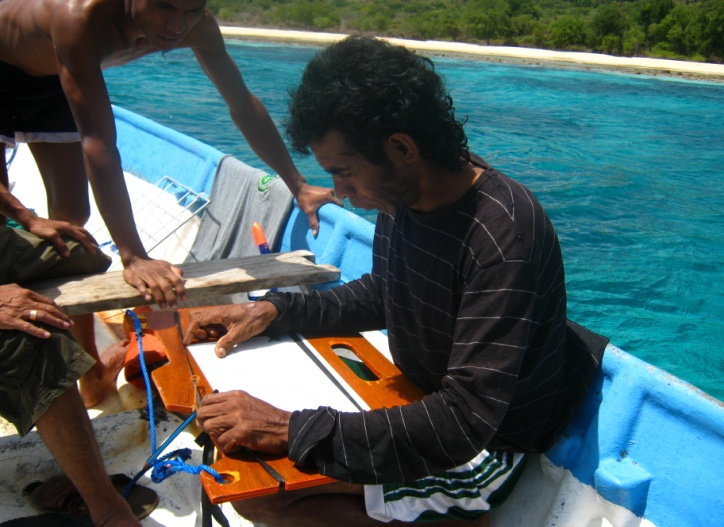 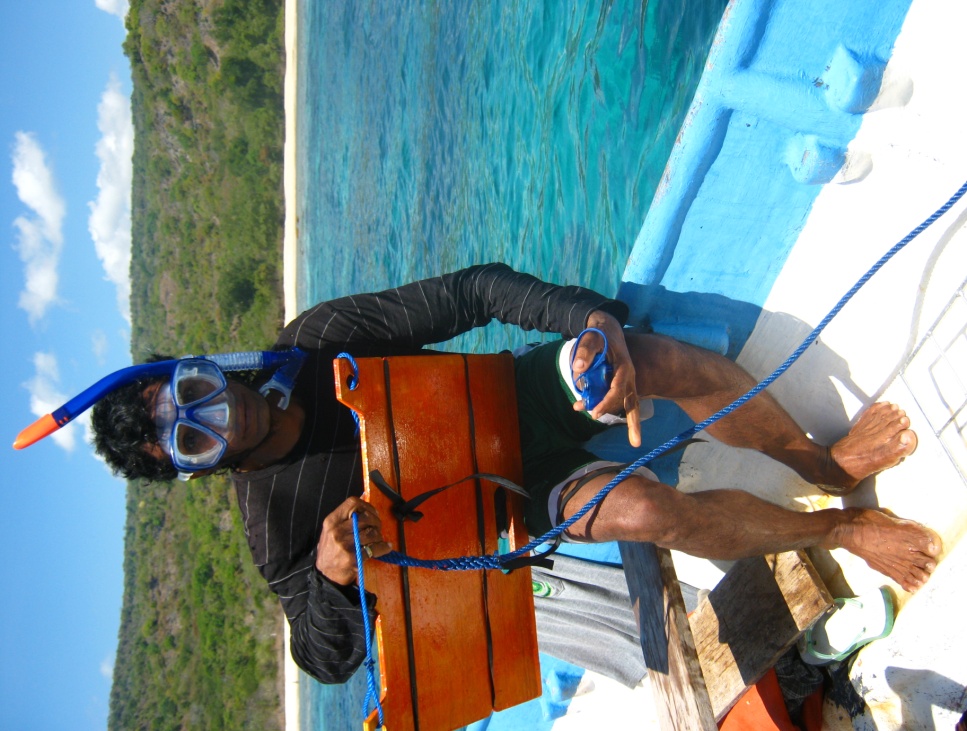 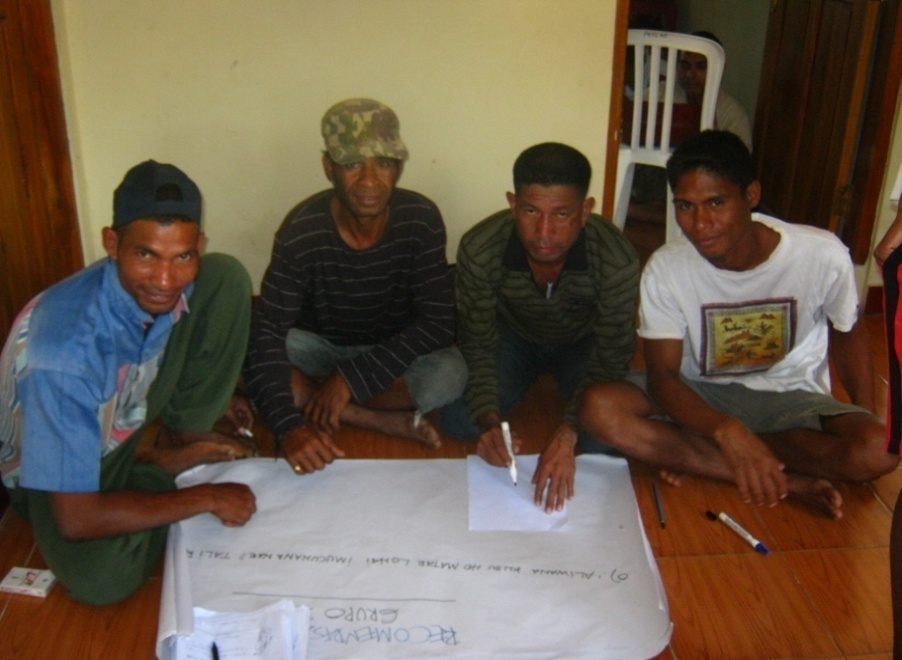 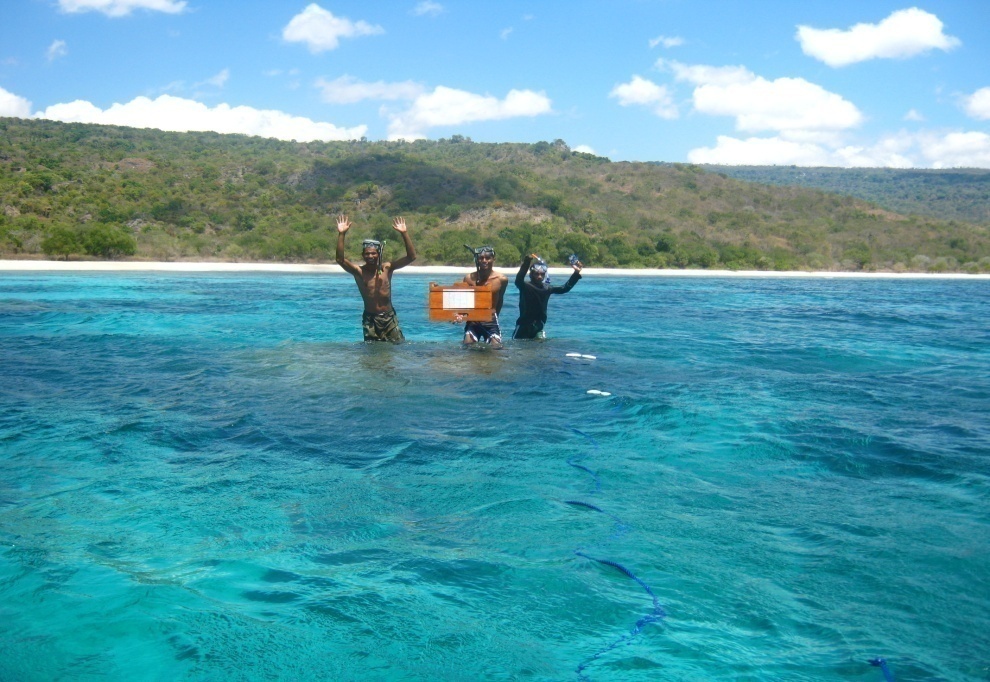 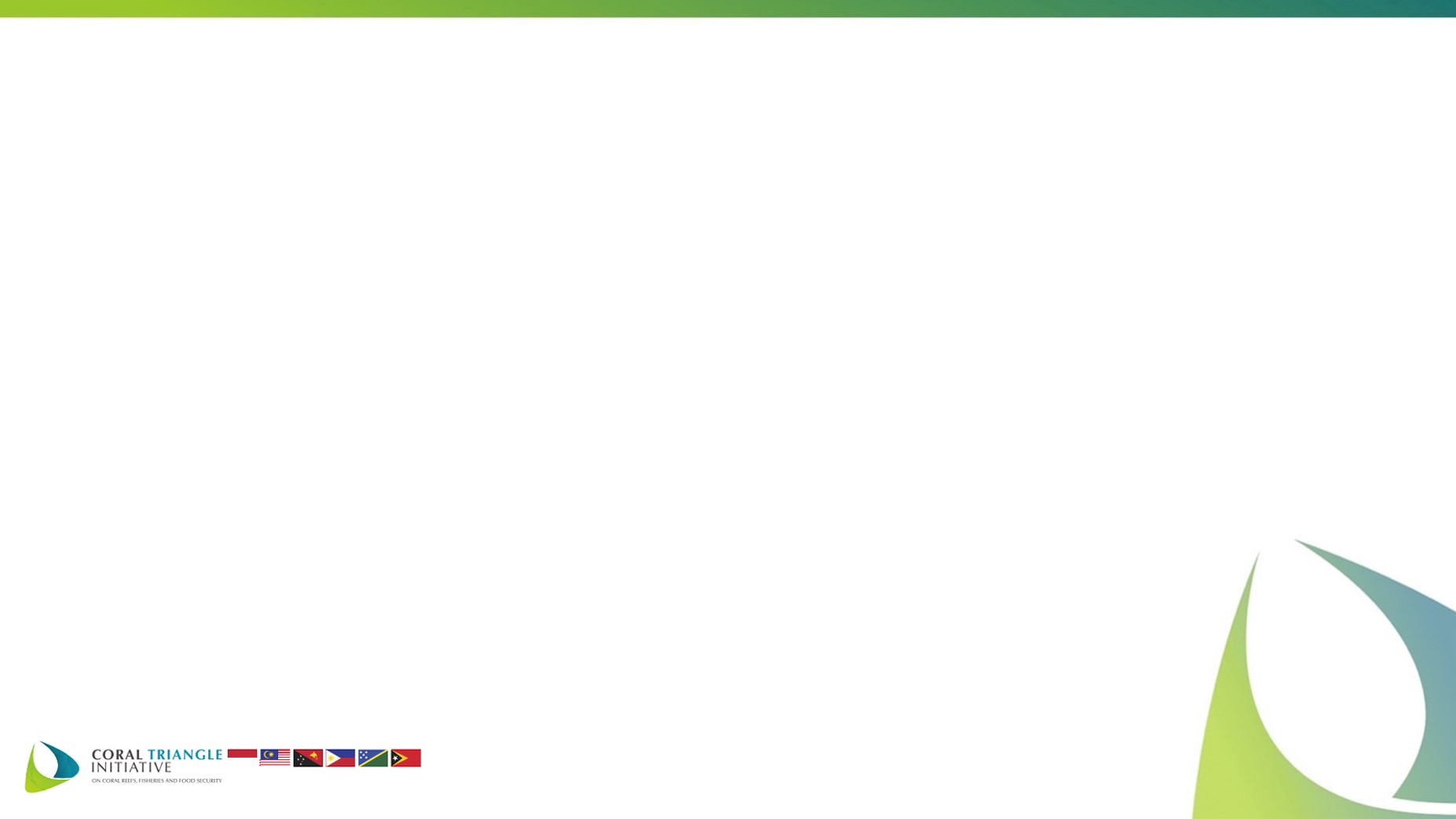 Challenges:
Lack of Publick awereness 
 Law Inforcemant
 Limited human resources
 Limited of Infracstructure and Public   
     Facilities 
 Limited of Financial support
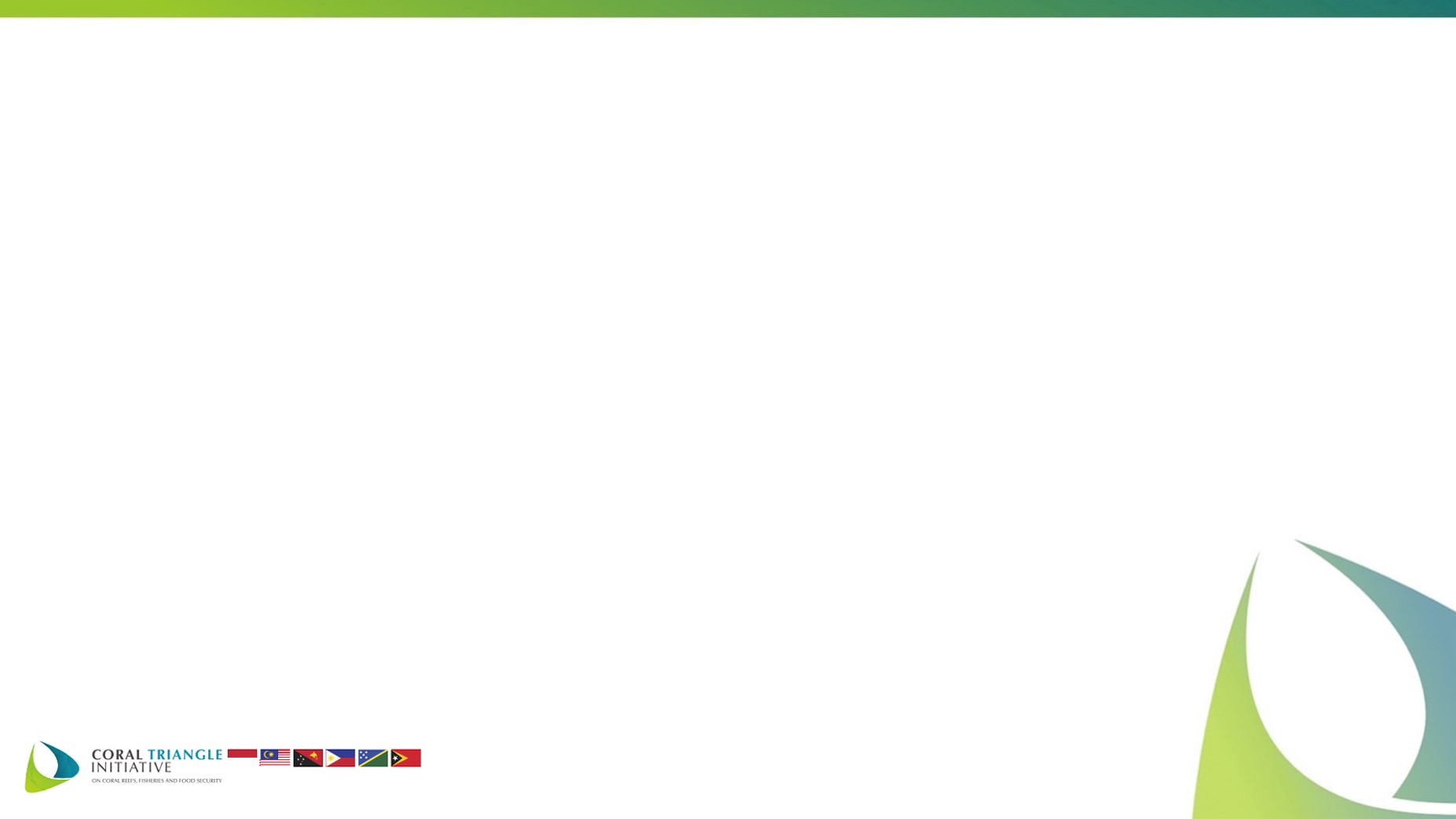 Next Steps
Need to improve Publick awereness Need to improve Law Inforcemant
Need to improve capacity building for human resources (Expert and technical )
Need to improve Infracstructure and Public Facilities 
Need Financial support
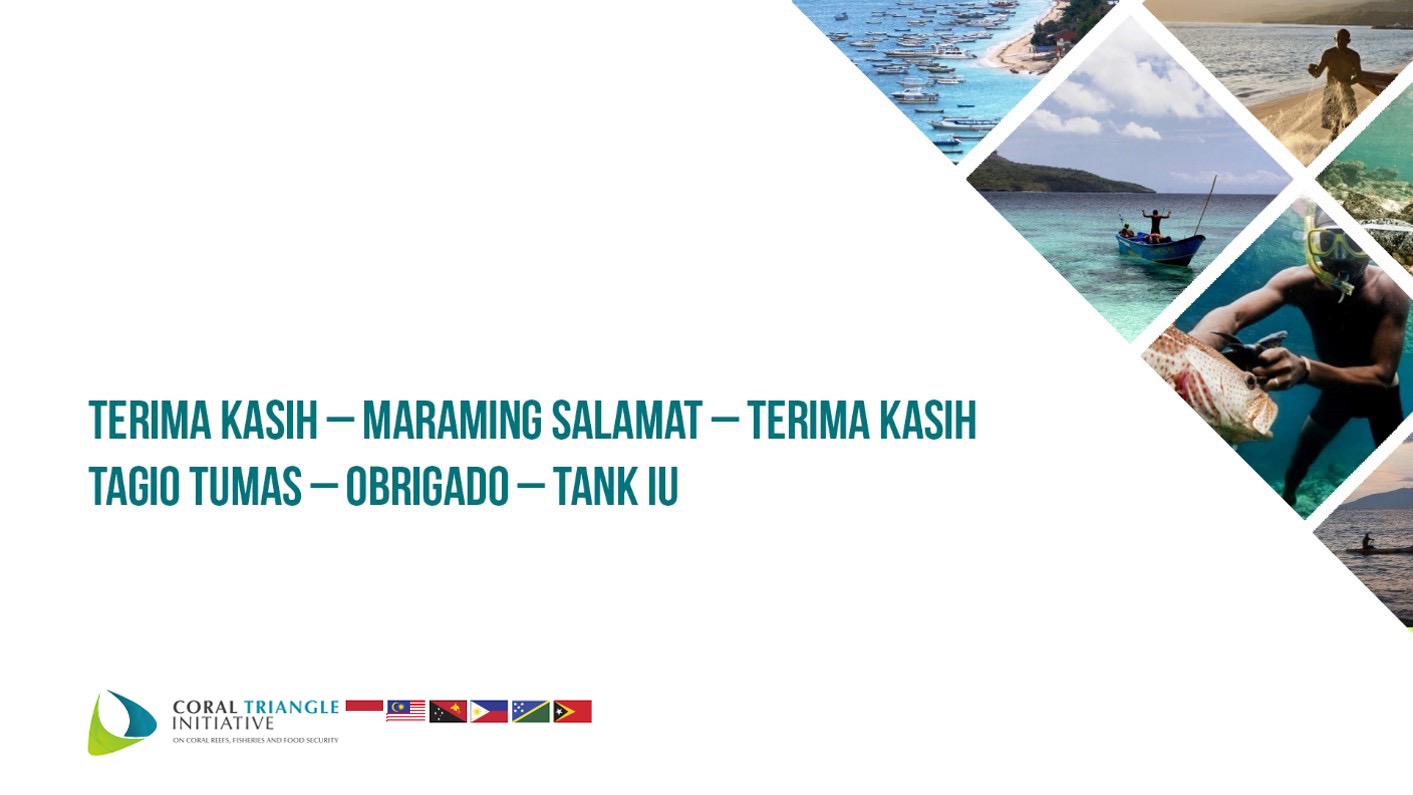 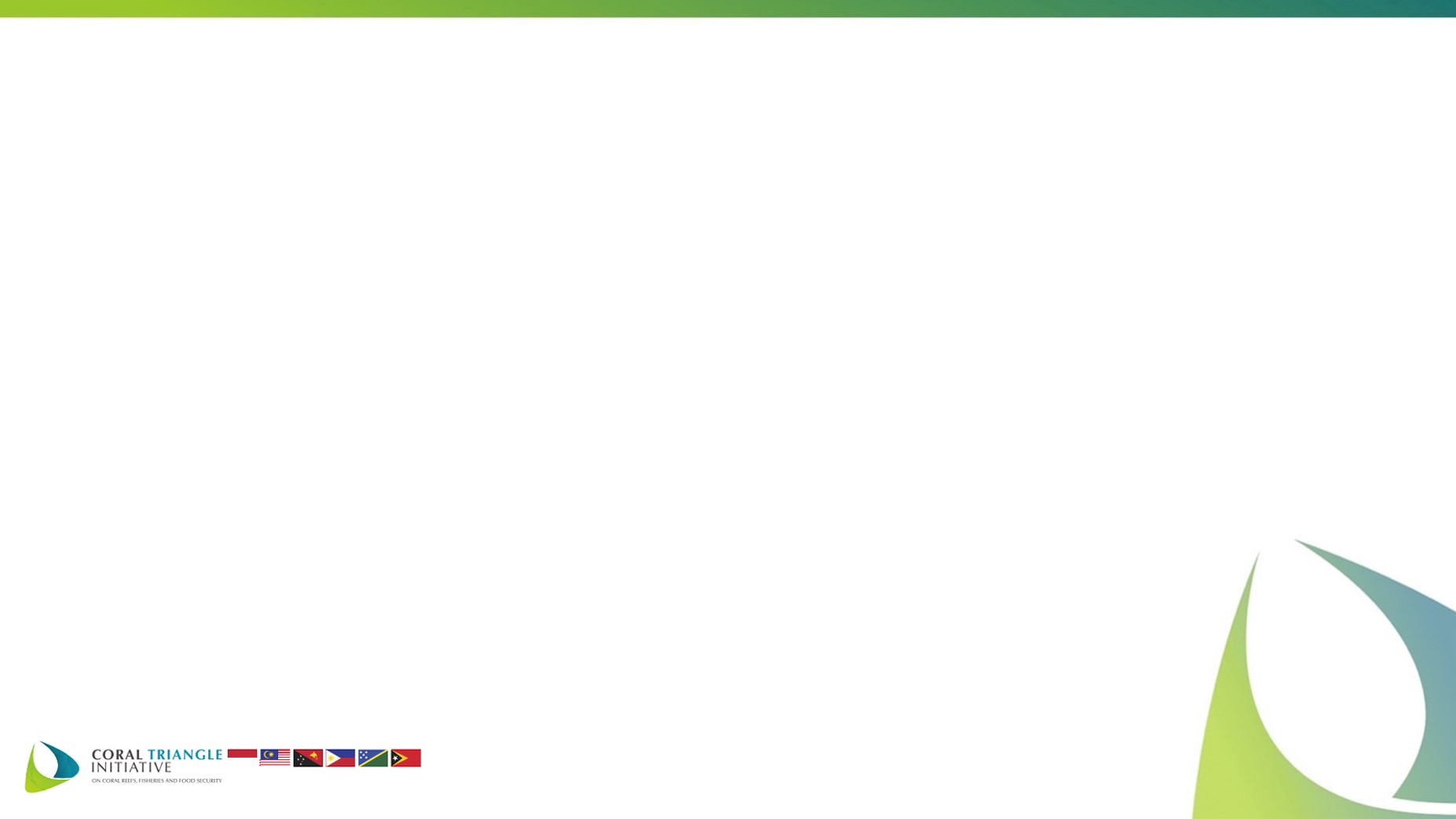